CLASE 7

APLICACIÓN DE INTERVENCIONES Y ESTRATEGIAS PARA AYUDAR CON HIPNOTERAPIA INTEGRATIVA




CONFIDENCIAL Y EXCLUSIVO PARA MIEMBROS DEL DIPLOMA PROFESIONAL DE HIPNOSIS E HIPNOTERAPIA INTEGRATIVA
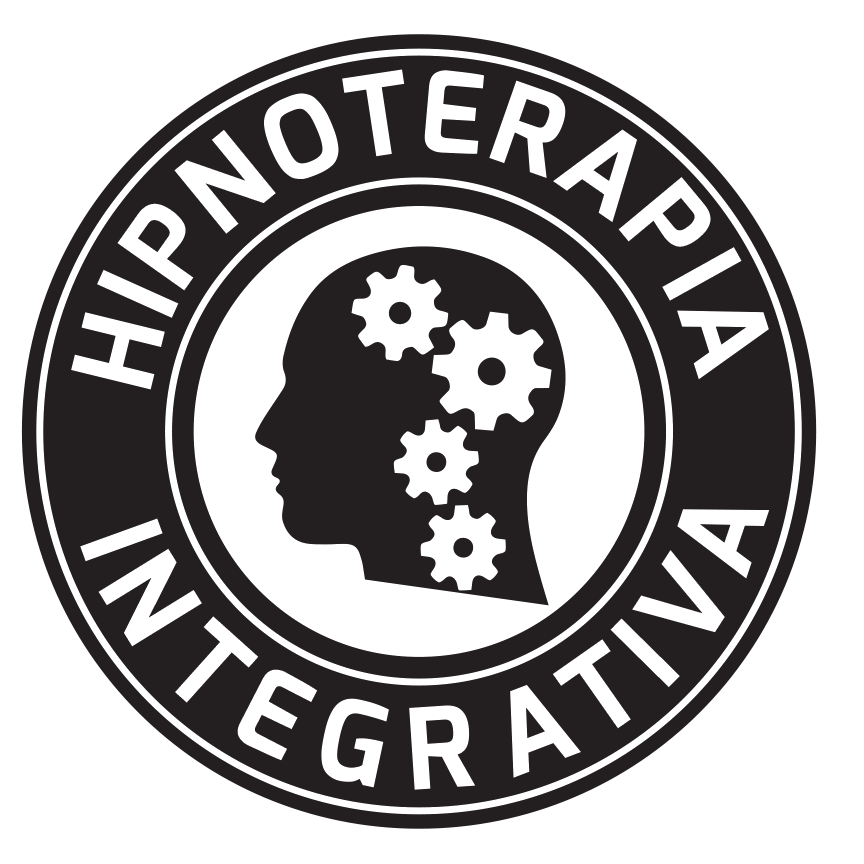 RESUMEN DE LO APRENDIDO EL DÍA ANTERIOR
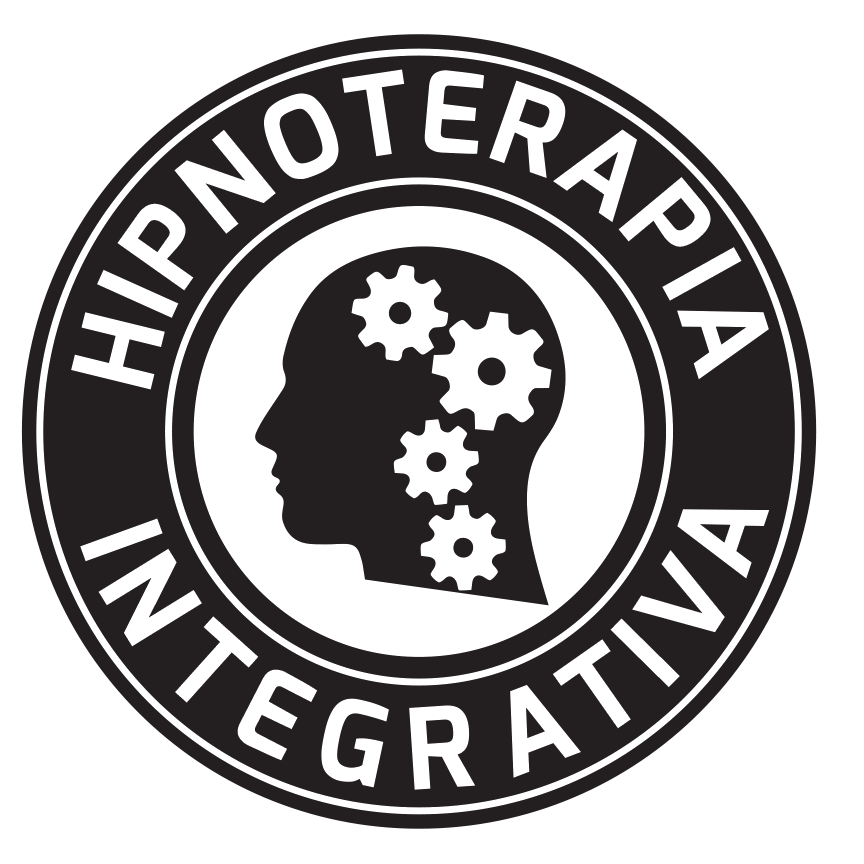 Recordatorio de intervenciones  y estrategias con hipnosis para sesiones:
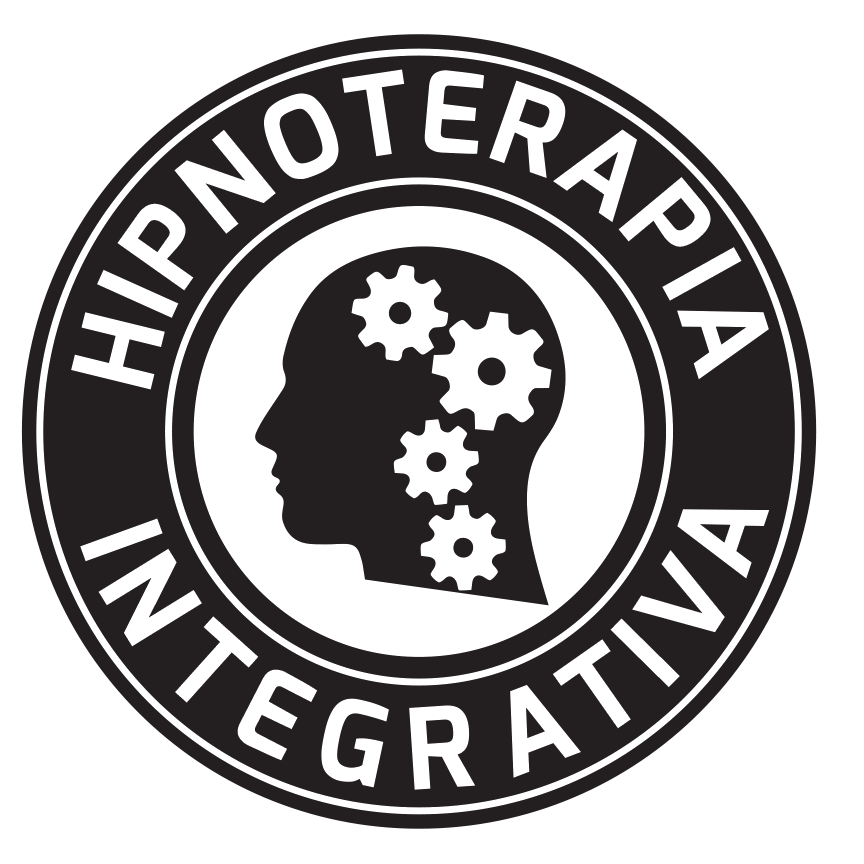 PARTES DE UNA SESIÓN DE HIPNOSIS PRE-TALK (Crear expectación positiva real)	- “Yes” Set o conseguir varios “Síes”- INDUCCIÓN- PROFUNDIZACIÓN	- Lugar seguro/mágico/de  cambio- LIMPIEZA EMOCIONAL (incluye buscar recursos)- SUGESTIONES Y TRABAJO TERAPEUTICO 	- Anclaje	- Orden post hipnótica- PUENTE HACIA EL FUTURO- SALIDA/EMERGER
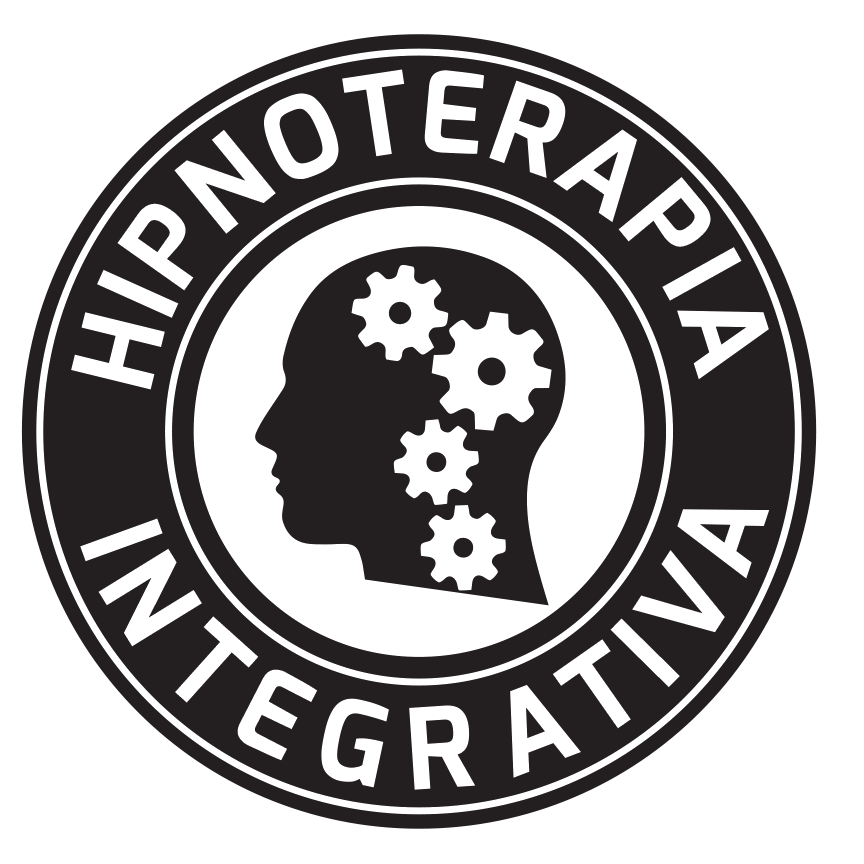 Método H.O.P.E (mover la atención de la persona para crear fenómenos hipnóticos y descubrir procesos subconscientes)
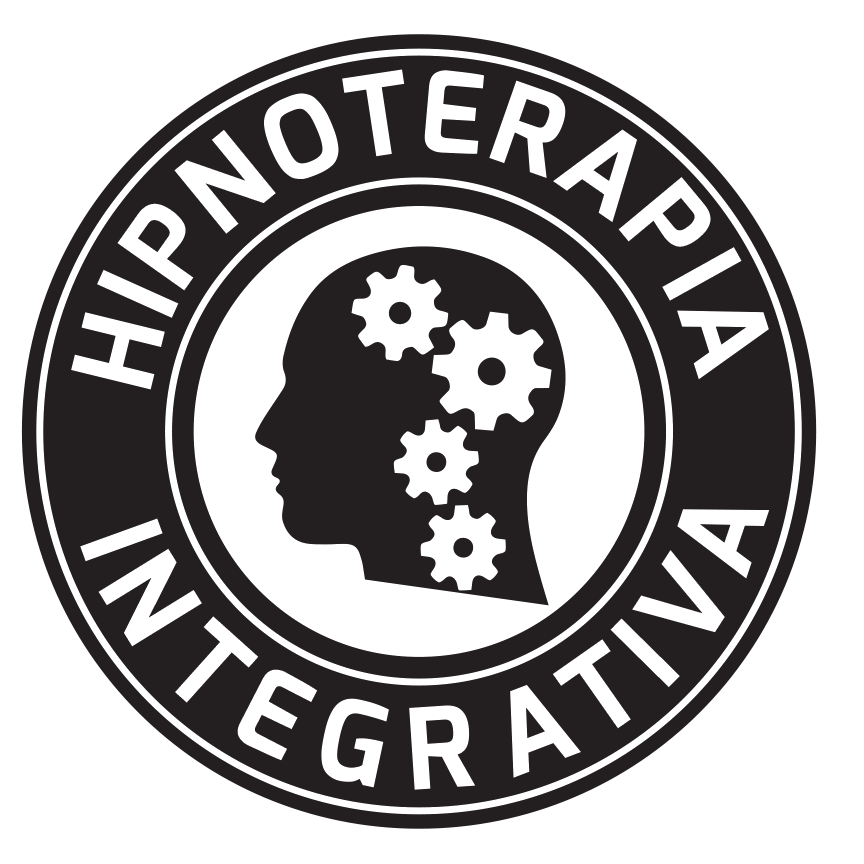 Procesos subconscientes (Método H.O.P.E):Ejemplos:¿Qué está sucediendo?¿Qué estás notando?¿Qué estás sintiendo?Escanea tu cuerpo, y dime qué sientes/notas/percibes.¿Te has dado cuenta de…?
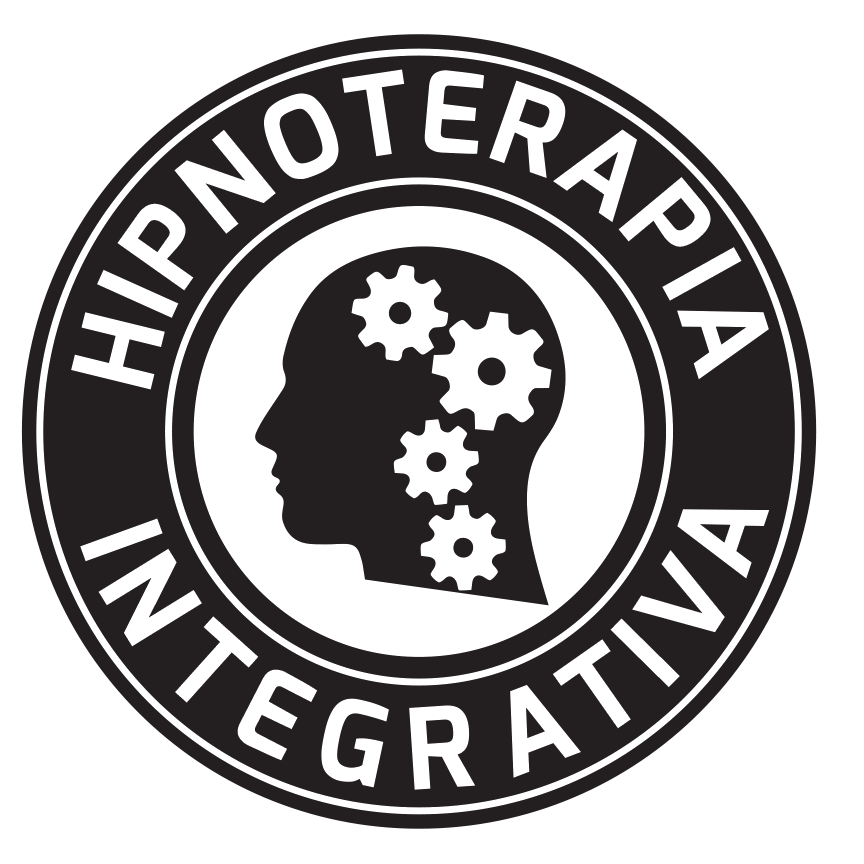 Limpieza emocional: Soltar, luz/energía blanca, válcula de escape, olla a presión, volcán a punto de estallar…
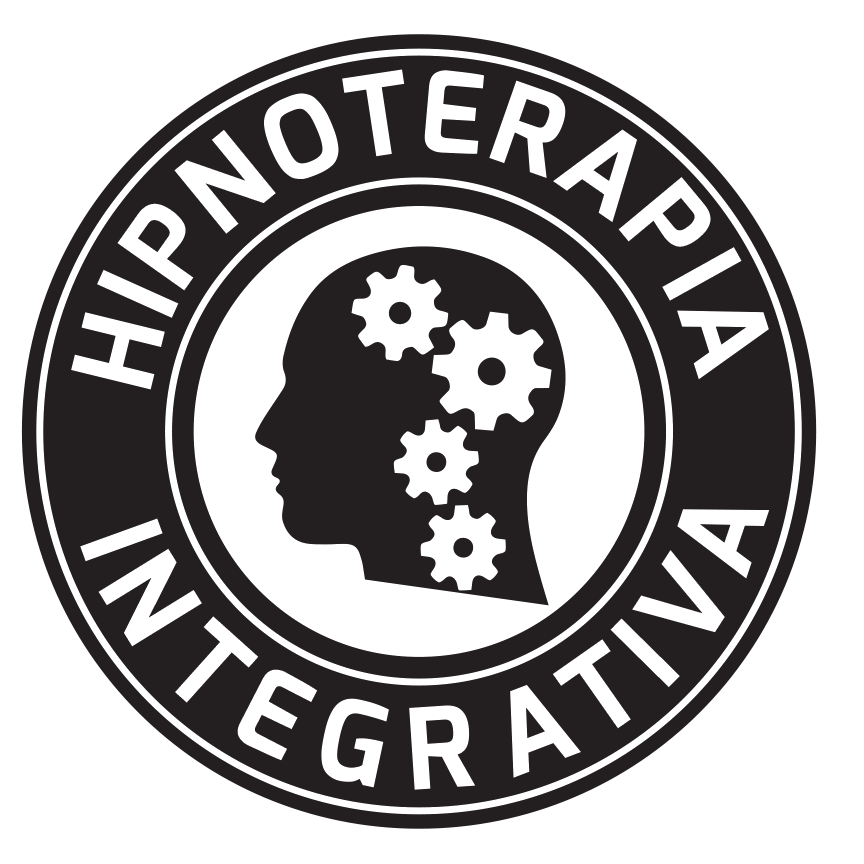 Aumentar autoestima (búsqueda de recursos):- Reconectar con niña interior- Fortalecer éxitos del pasado- A través de los ojos del amor- Perdonar a alguien o a sí mismo- Buscar recursos en otras    personas que los tienen- Evocar emociones/sensaciones positivas
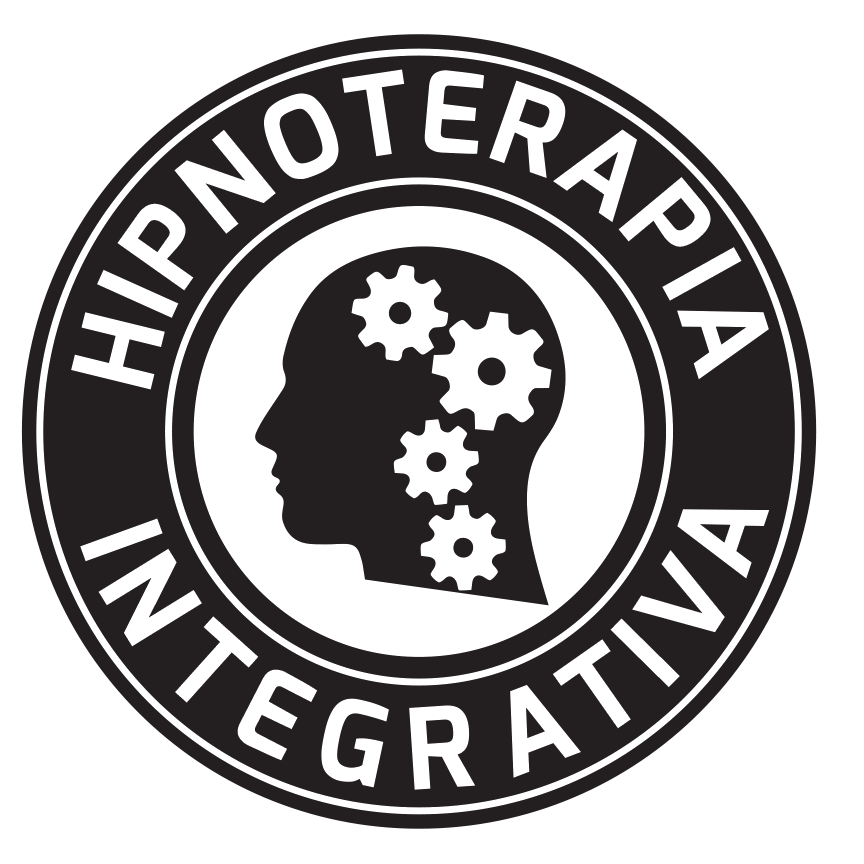 Respuestas Ideomotoras (movimientos subconscientes normalmente en dedos de la mano SI/NO)
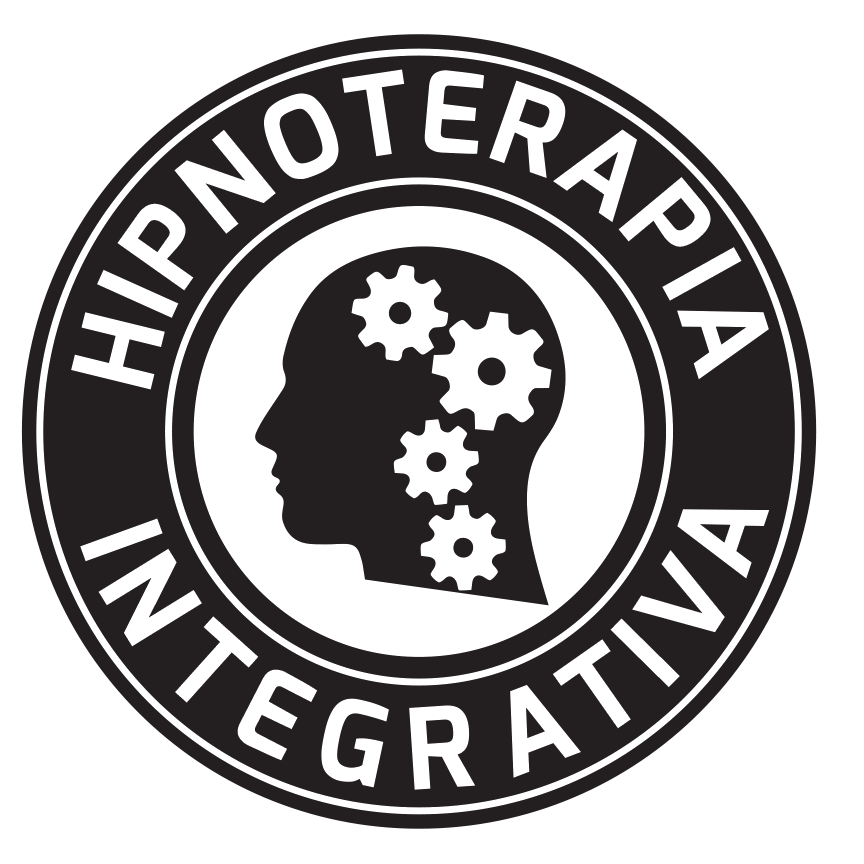 Preguntas al subconsciente (Si / No):- ¿Puedes guiarnos para hacer cambios positivos?- ¿Hay alguna cosa que puede cambiarse ahora?- ¿Es posible que pueda hacerse ahora?- ¿Hay alguna cosa que ha estado reteniéndote de hacer el cambio?- Quiero que tu subconsciente lo resuelva ahora
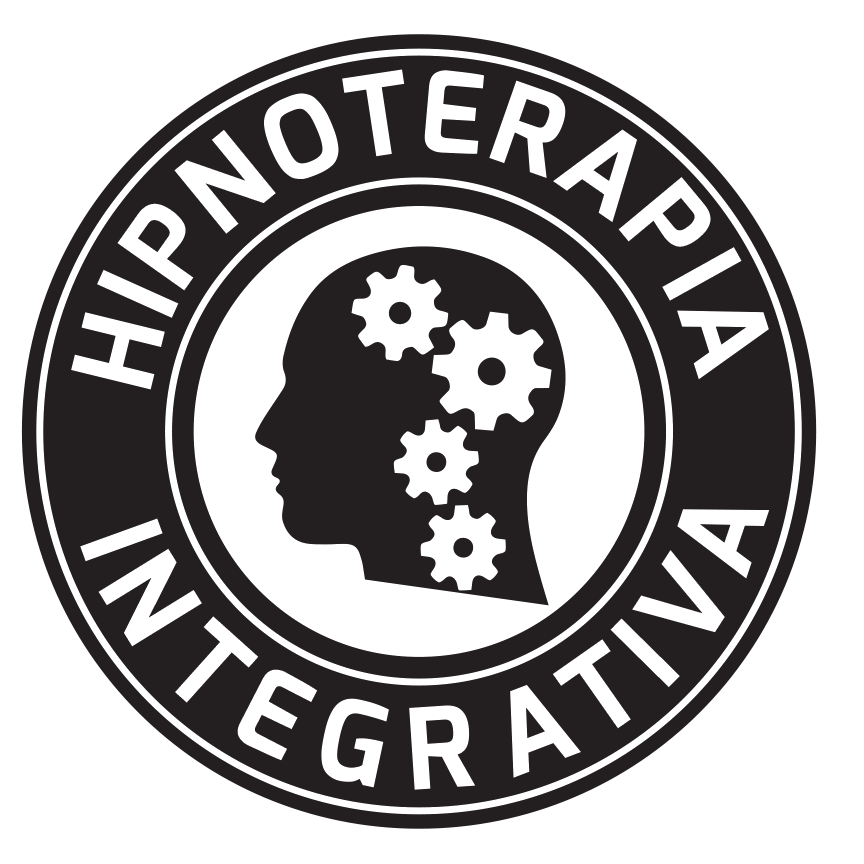 La Fórmula Clave (Meta Pattern)1- Calibrar la  situación a cambiar (Entre 0 y 10)2- Asociar la persona al momento/problema (Elicitar/Alertar)3- Cambiar el estado ( ¿Cómo te gustartía sentirte?) (Disociar del problema o cambiar estado)4- Asociarse la persona a los recursos que necesita (buscar recursos)5- Asociar los recursos que necesita al momento problema o donde los necesita6- Asociar los recursos al futuro
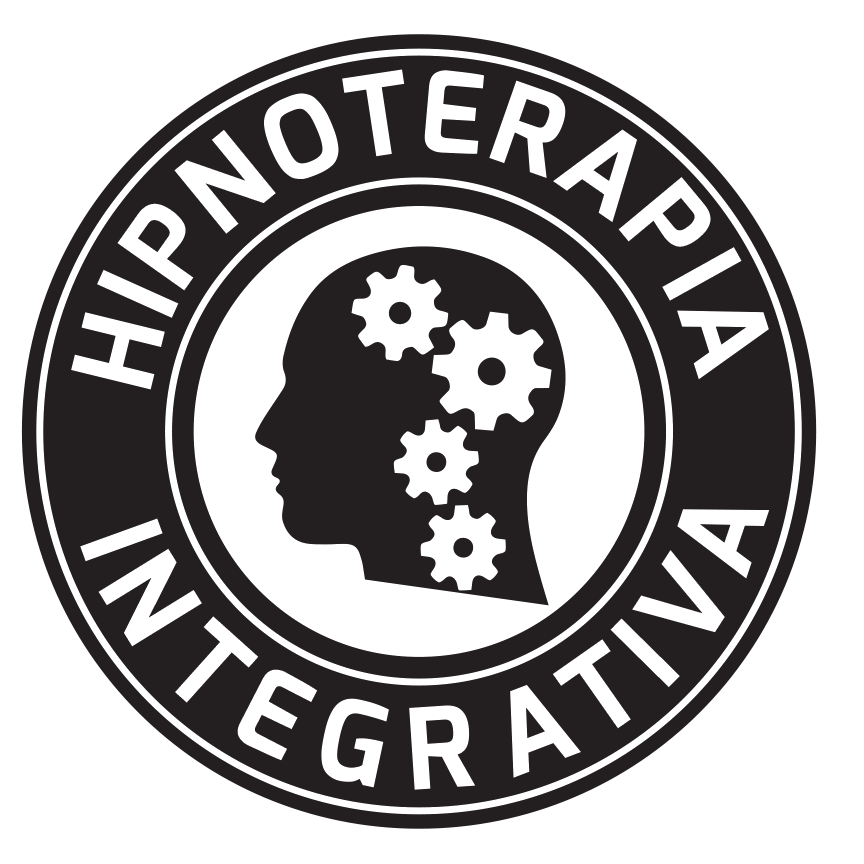 Comunicación entre partes subconscientes (intención positiva) (con o sin contenido) Reencuadre en 6 partes (descubrir la intención positiva y crear alternativas)
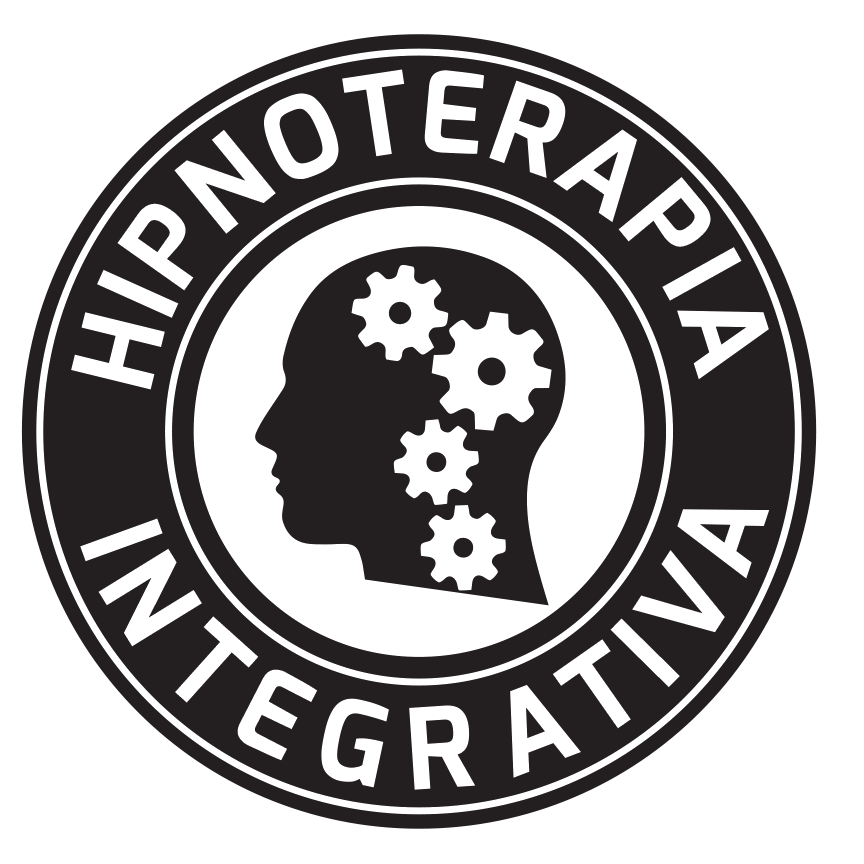 Anclajes: Proceso por el que un estímulo (interno o externo) activa una respuesta (Pavlov)- “Cuando X ocurre, me siento Y ““Cuando veo a mi perro, me siento tranquilo”
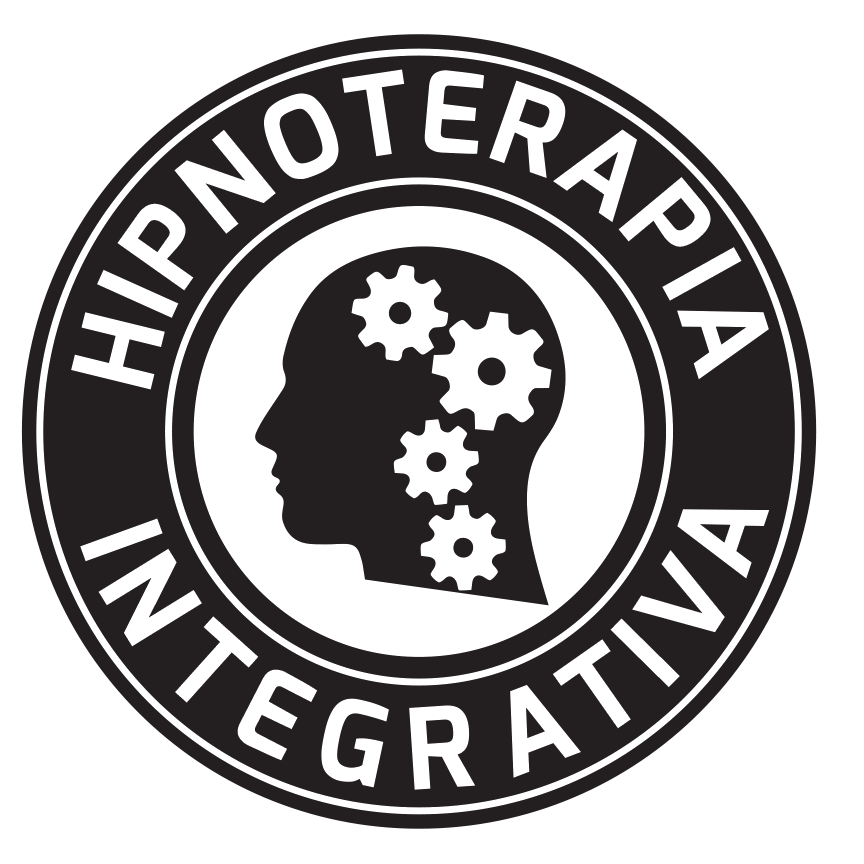 Colapsar anclajes (cortocircuito neuronal)
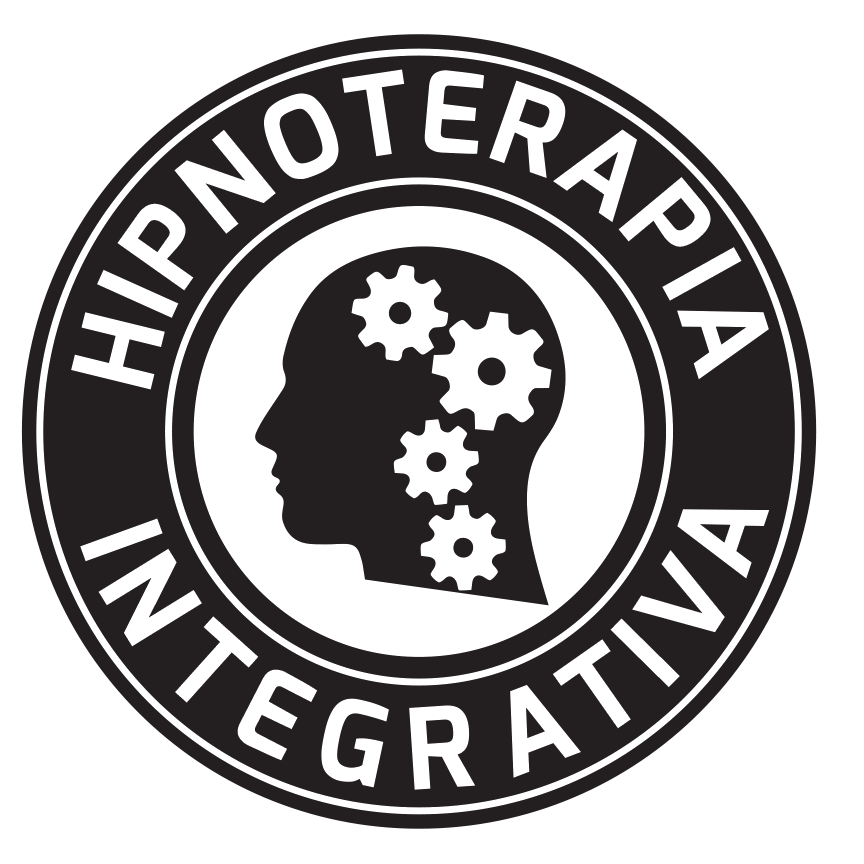 Mirada A Través De Ojos De Amor
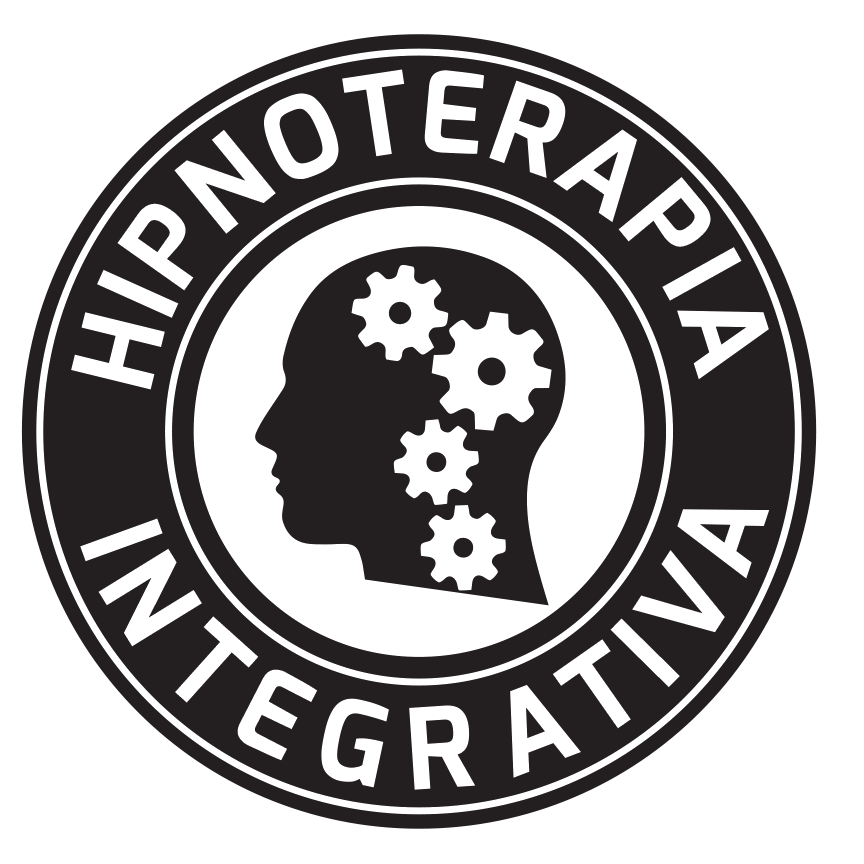 La Rueda Giratoria (Reverso) – Para la ansiedad
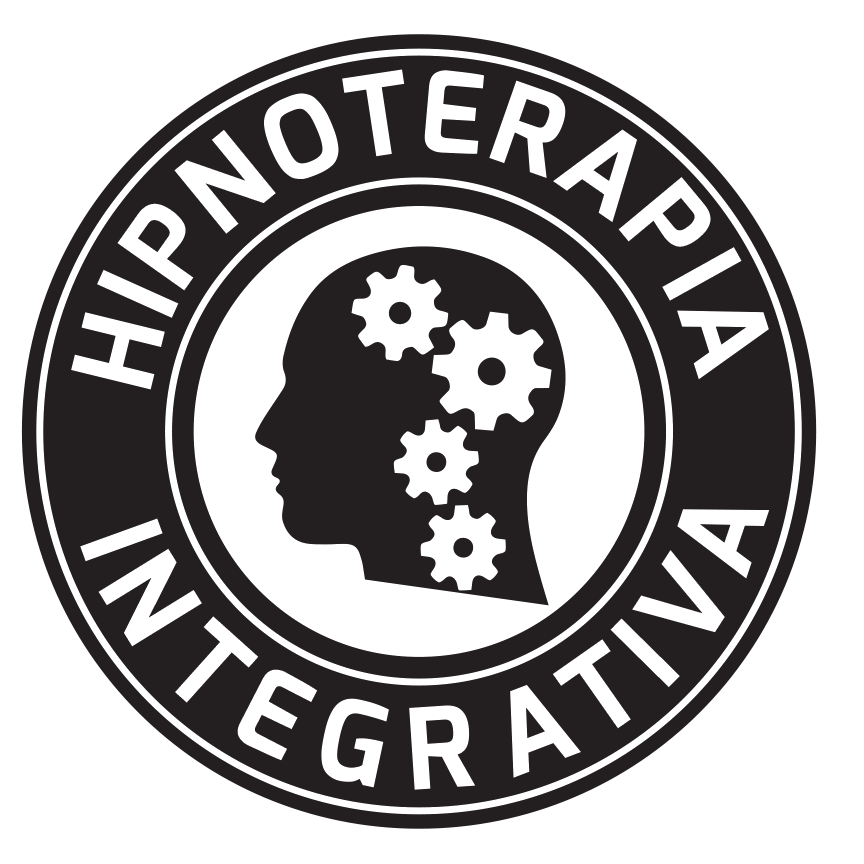 Submodalidades (cambiar/modificar la foto/imagen mental que tiene la persona sobre su realidad)
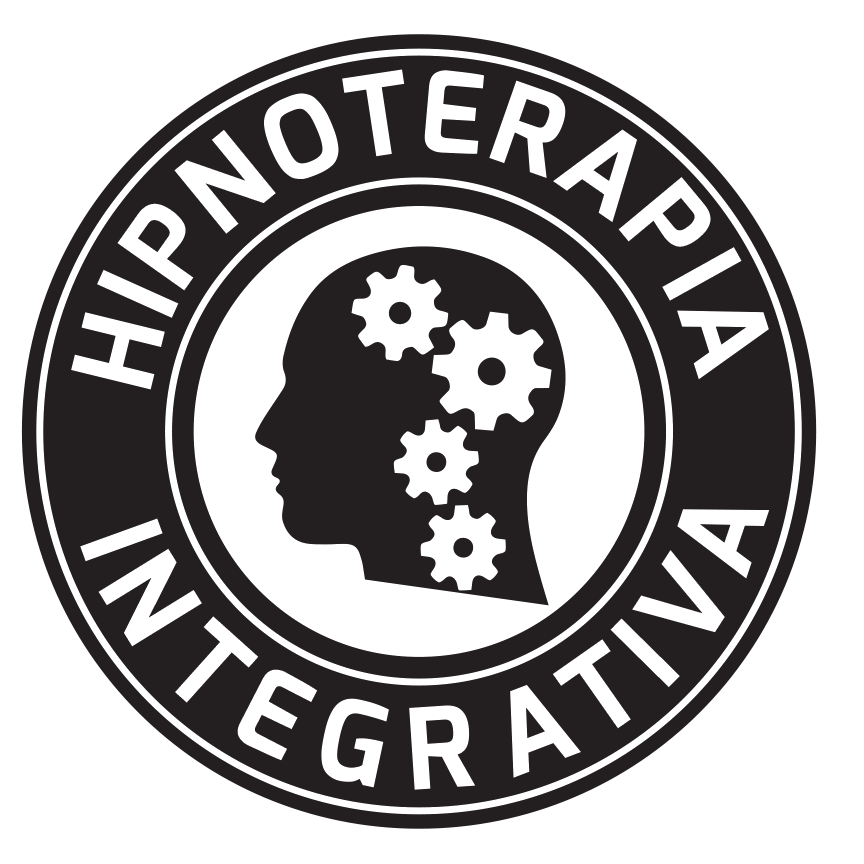 Blow Out Compulsion (Aversión)(Apagar Compulsiones)
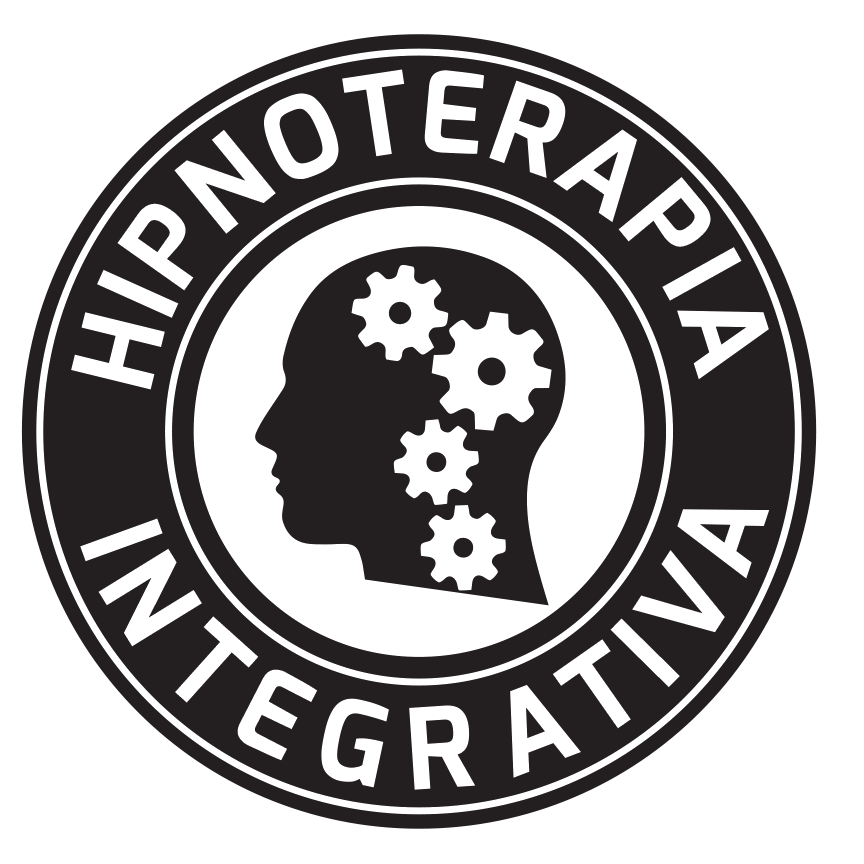 NOTA: Si puede incrementar la compulsión, puede reducirla también (comida)
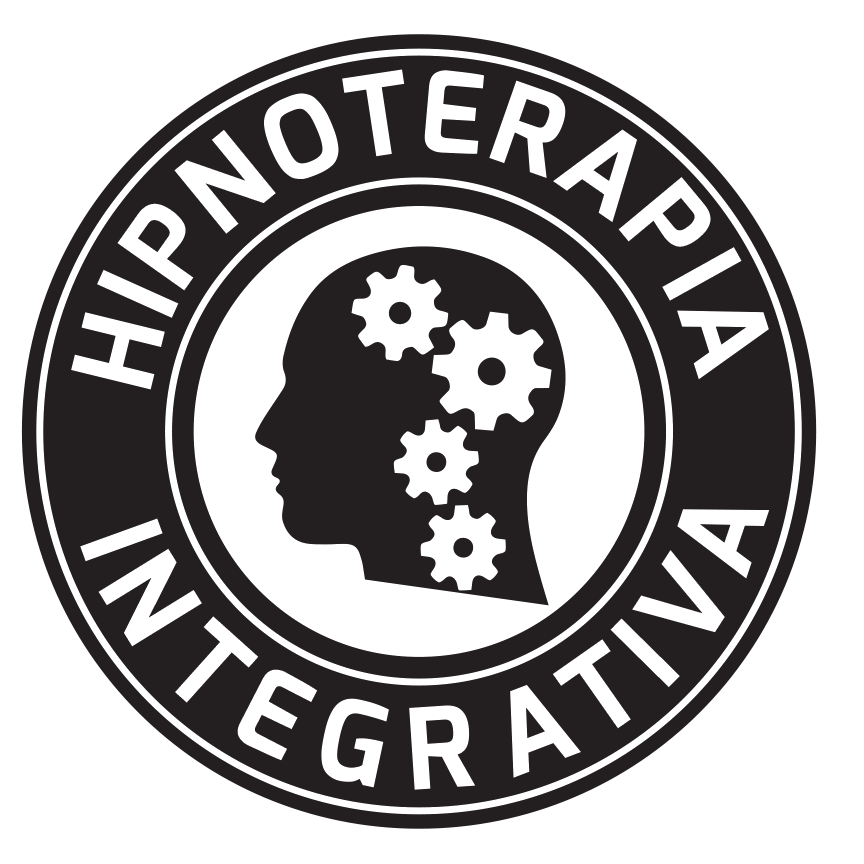 Metáforas (soltar piedras de la mochila, cruzar el puente al lado saludable, globos imaginarios)
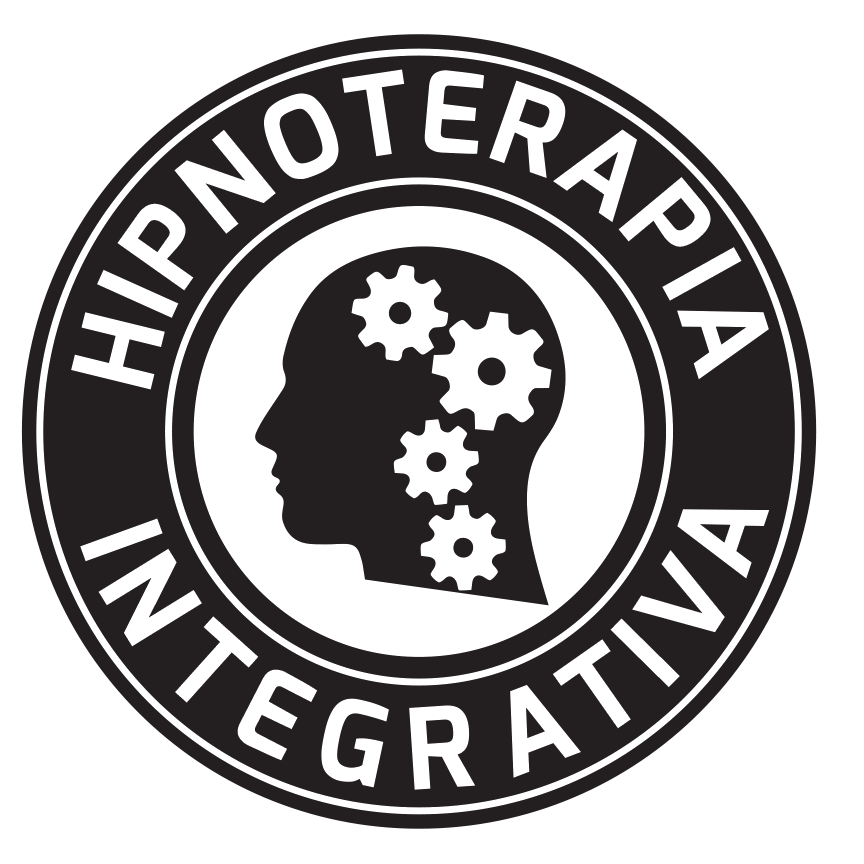 Cruce de caminos/carreteras (camino del cambio vs. camino de no hacer nada)
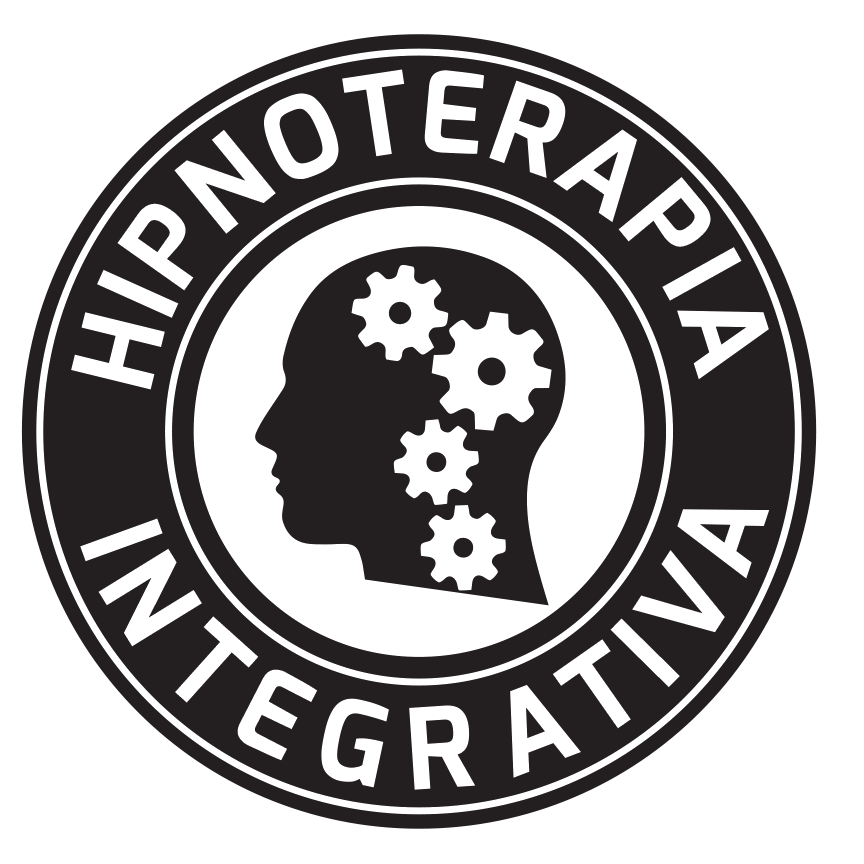 Reflejo en el Espejo (Sentir la nueva imagen)
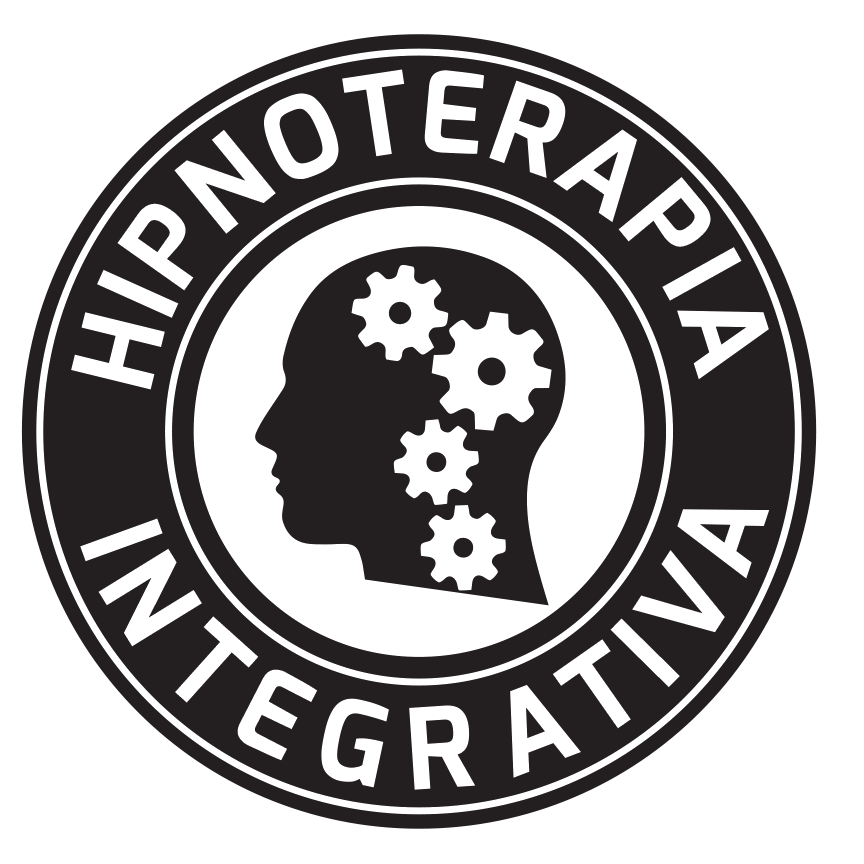 Conexión mente-cuerpo-estómago
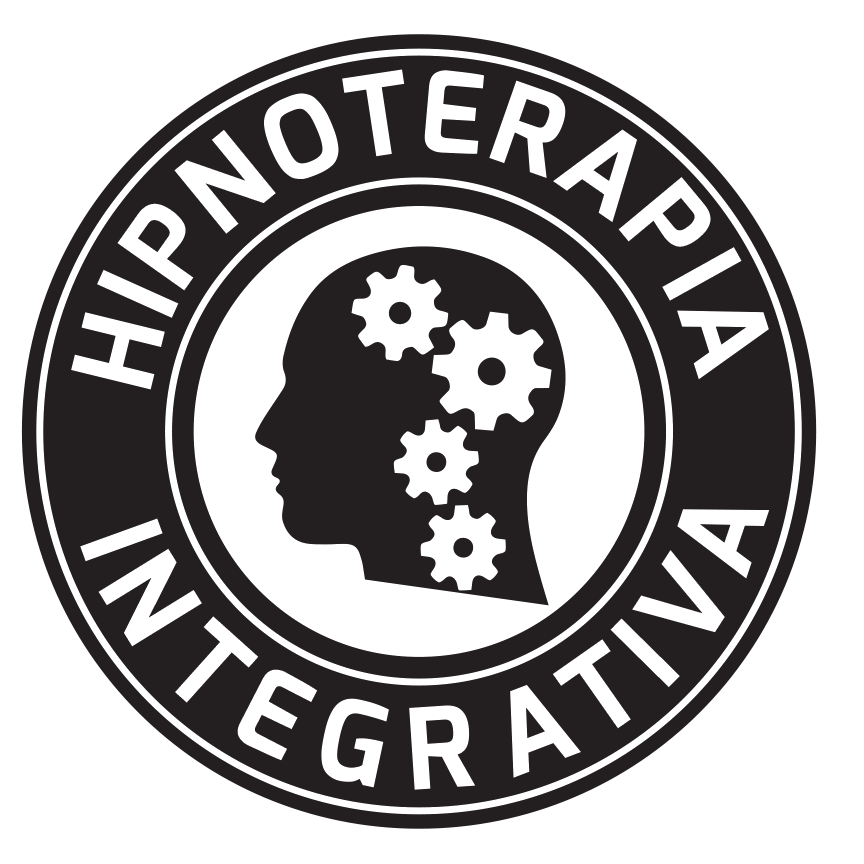 Sala de control mental (botones y palancas)
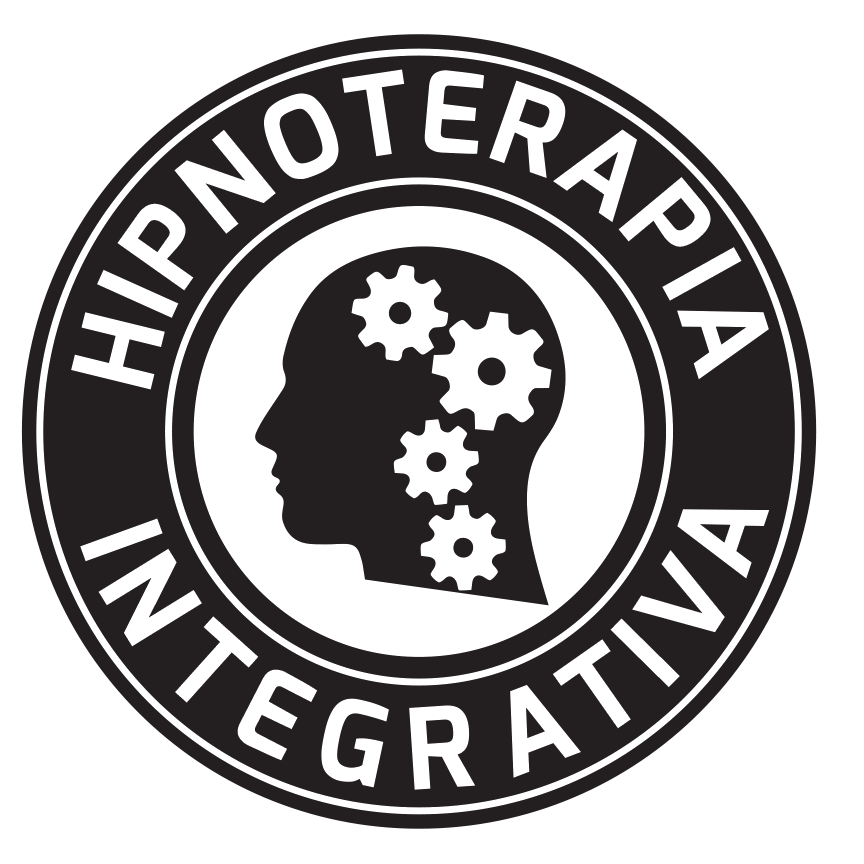 Otras herramientas que se pueden utilizar: Regresiones Multilineales Seguras Y A Vidas Pasadas
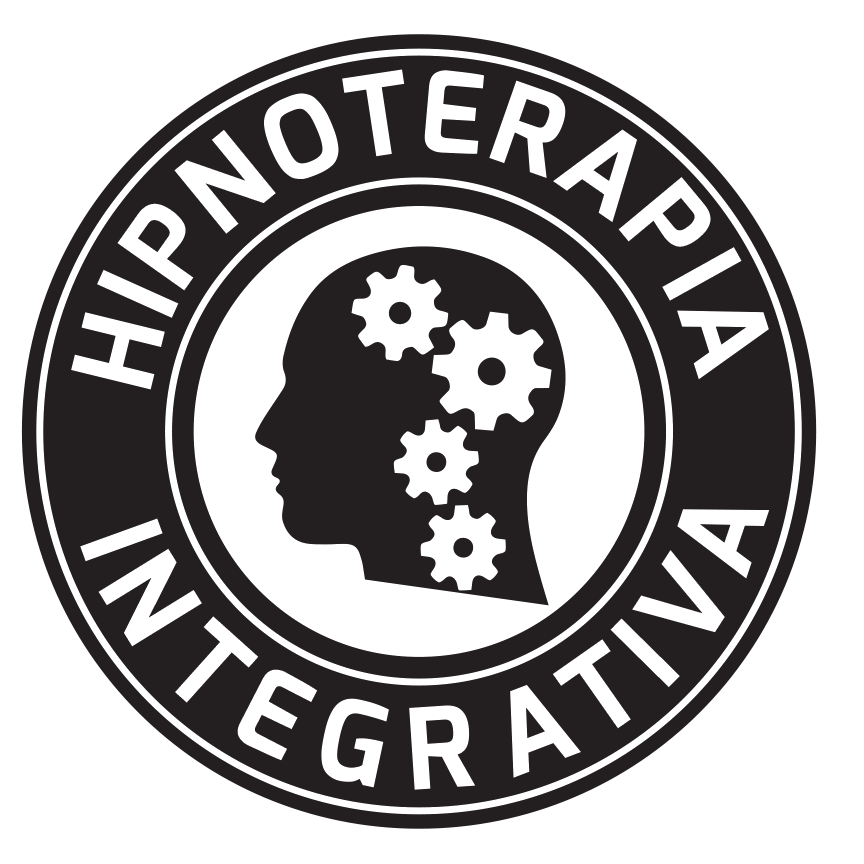 NOTA: Durante una regresión, se pude utilizar Terapia de Partes (reencuadre en 6 pasos) o Terapia de Perdón si es necesario.NO SIEMPRE ES NECESARIO
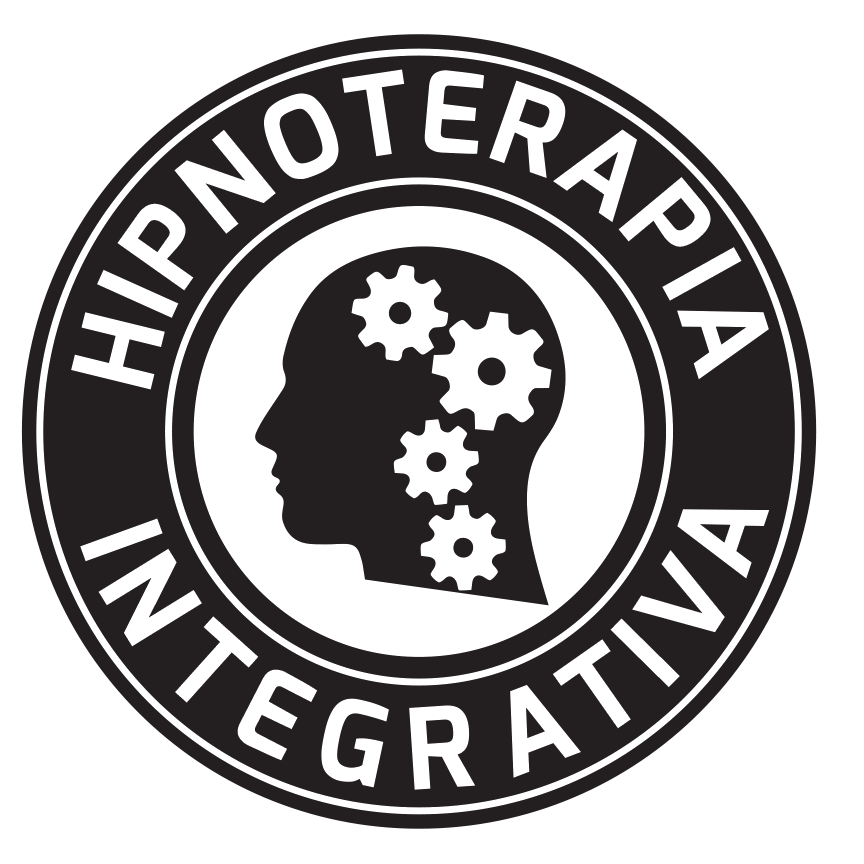 Regresión a recursos positivos
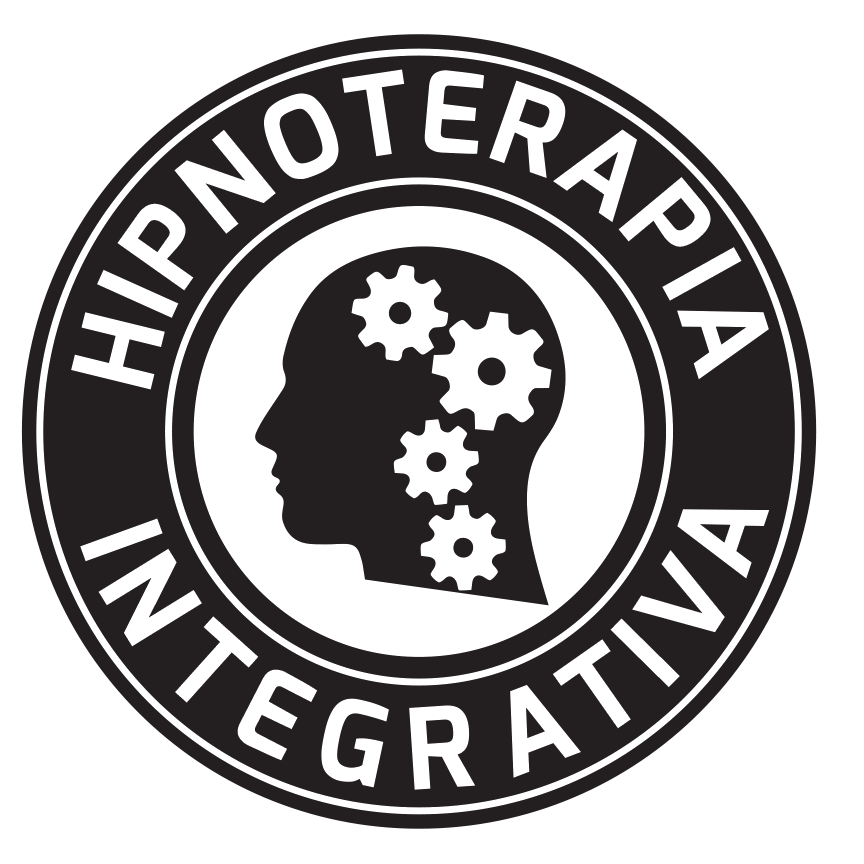 Doble percepción (sentir el sufrimiento o la alegria desde los ojos del amor)
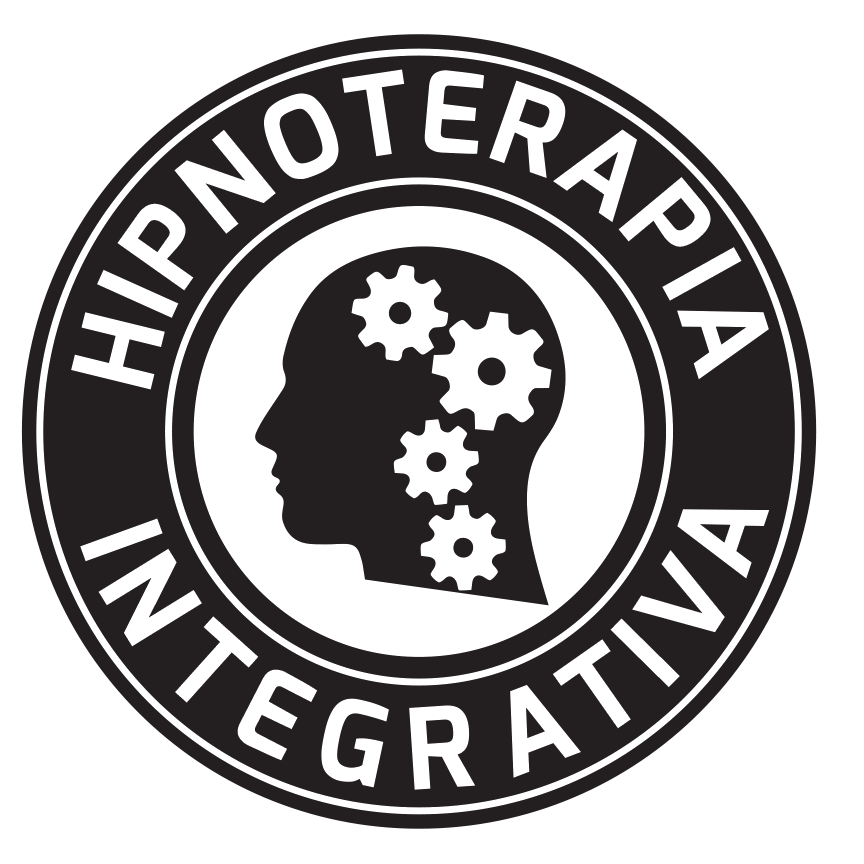 Modelo Rápido Para Fobias
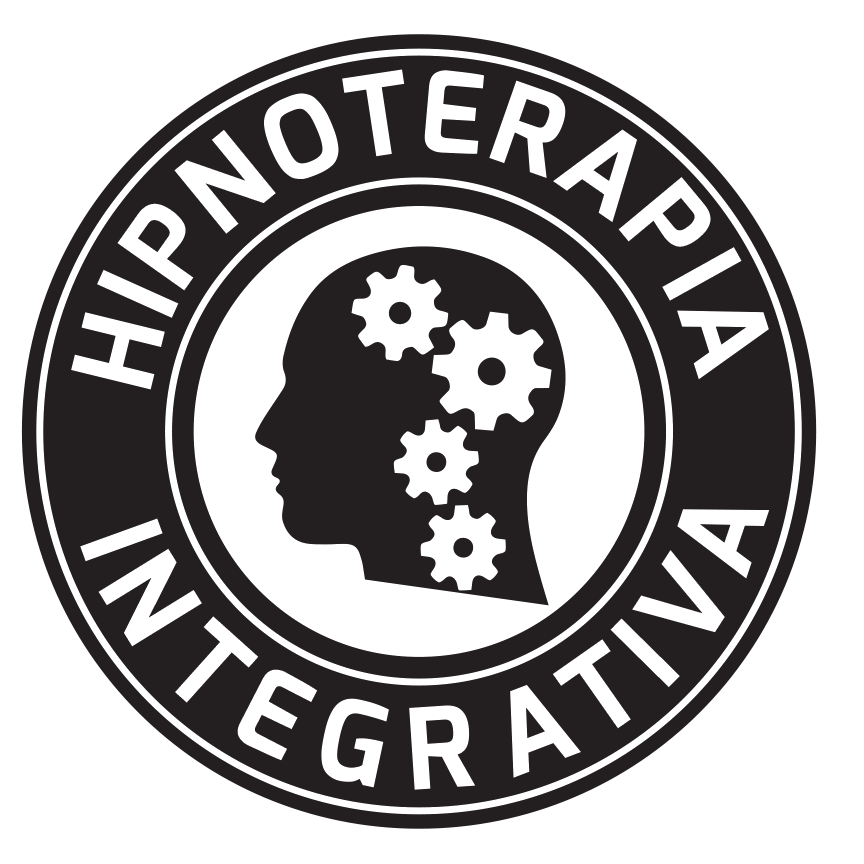 Sugestiones directasRecuerda: El script/guión de la sesión lo escribe tu cliente(Of = Rc+Rs)
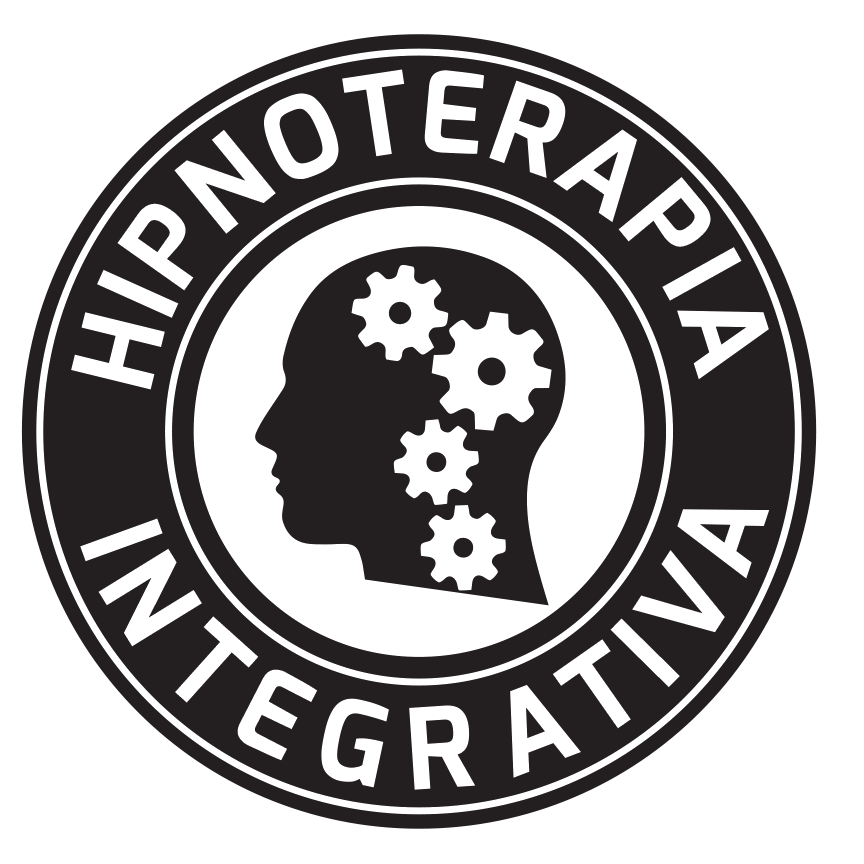 PASOS PARA REALIZAR UNA SESIÓN DE HIPNOSIS CONVERSACIONAL OCULTAPASO 1- INVESTIGAR (COACHING CON CURIOSIDAD) PASO 2 -  DESCUBRIR MOMENTOS SUBCONSCIENTES (ESCUCHA ACTIVA Y OBSERVA DETALLADAMENTE)PASO 3- ASOCIAR Y DESCUBRIR QUÉ ASOCIACIÓN EXISTE ENTRE EL MOMENTO SUBCONSCIENTE Y EL PROBLEMAPASO 4- UTILIZAR LA INFORMACIÓN RECIBIDA PARA DESCUBRIR Y REVELAR POSIBLES SOLUCIONES (APRENDIZAJE)PASO 5 – TESTEAR Y PUENTE AL FUTUROPASO 6 -   MOMENTO CONSCIENTEPASO 7 – BREVE RESUMEN DE LO APRENDIDOPASO 8 – CIERRE Y DESPEDIDA
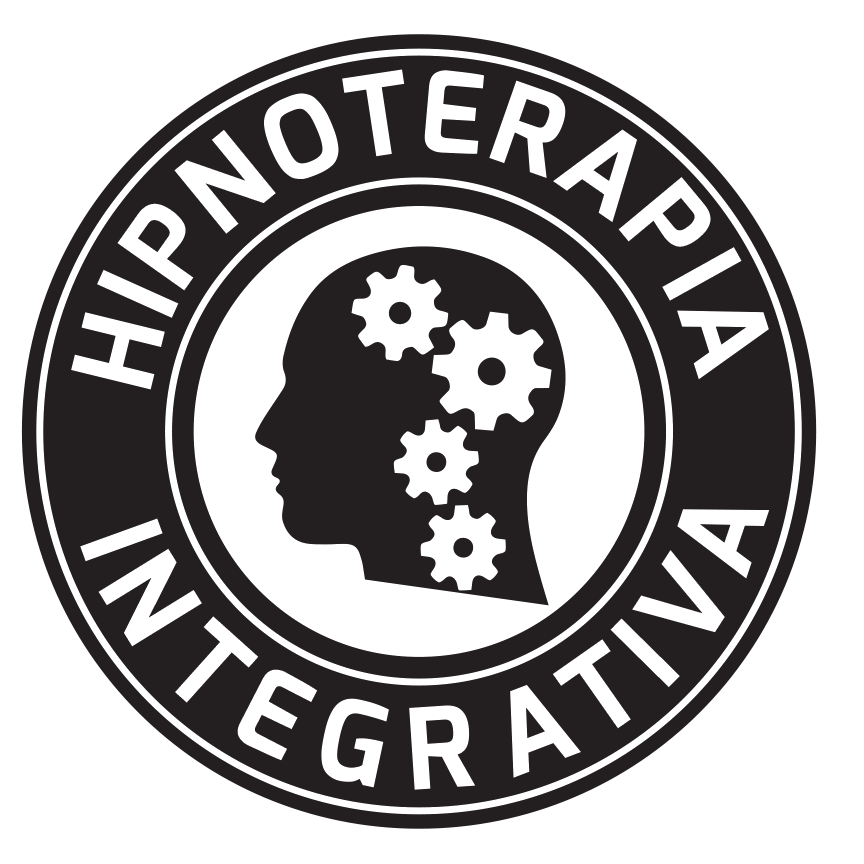 DOLOR POR PÉRDIDA DE SER QUERIDO (NO RESUELTA)
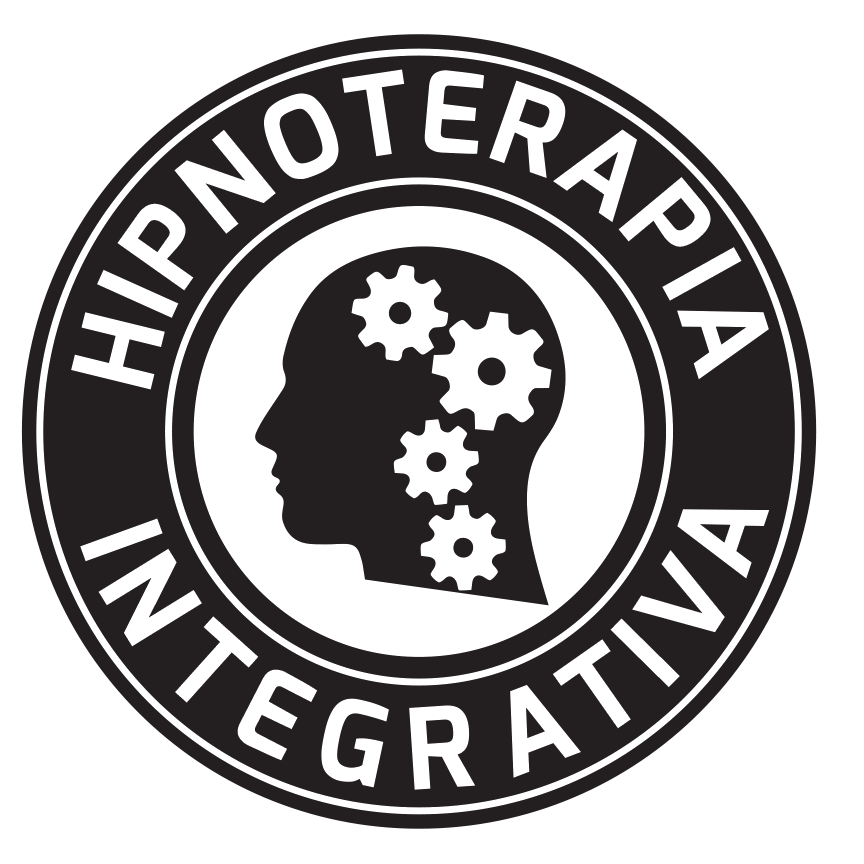 Técnicas: - Volver al último encuentro - Ir a un lugar féliz - Ir a un lugar sagrado y pedir a la persona querida que aparezca
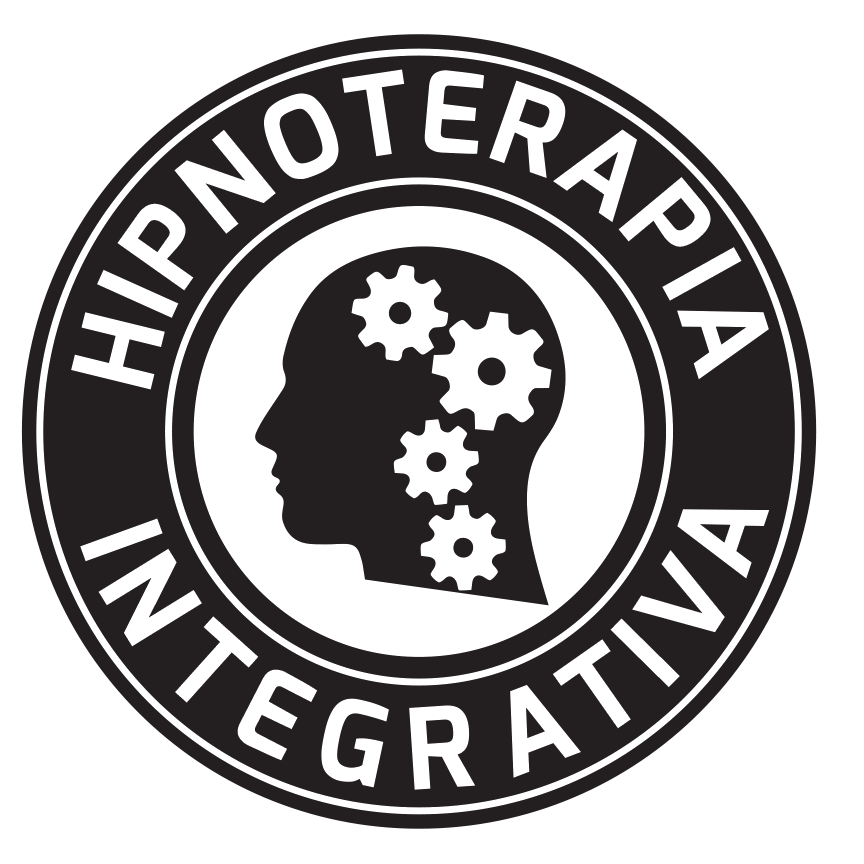 Si son varias personas a las que se desea despedir: Se puede utilizar la metáfora del tren de la vida. “Los viajeros que se despiden se van bajando en las estaciones correspondientes y se expresa lo que les hubiese gustado decir” (también sin contenido)
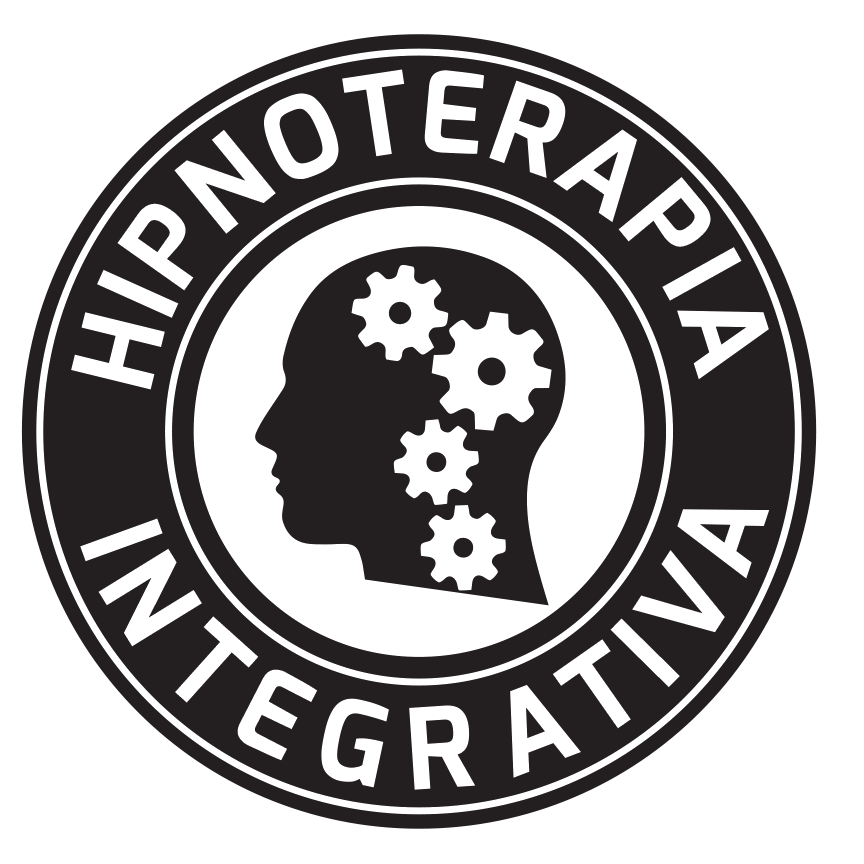 GESTALT (cambio de roles): Dí lo que sientes, está escuchándote
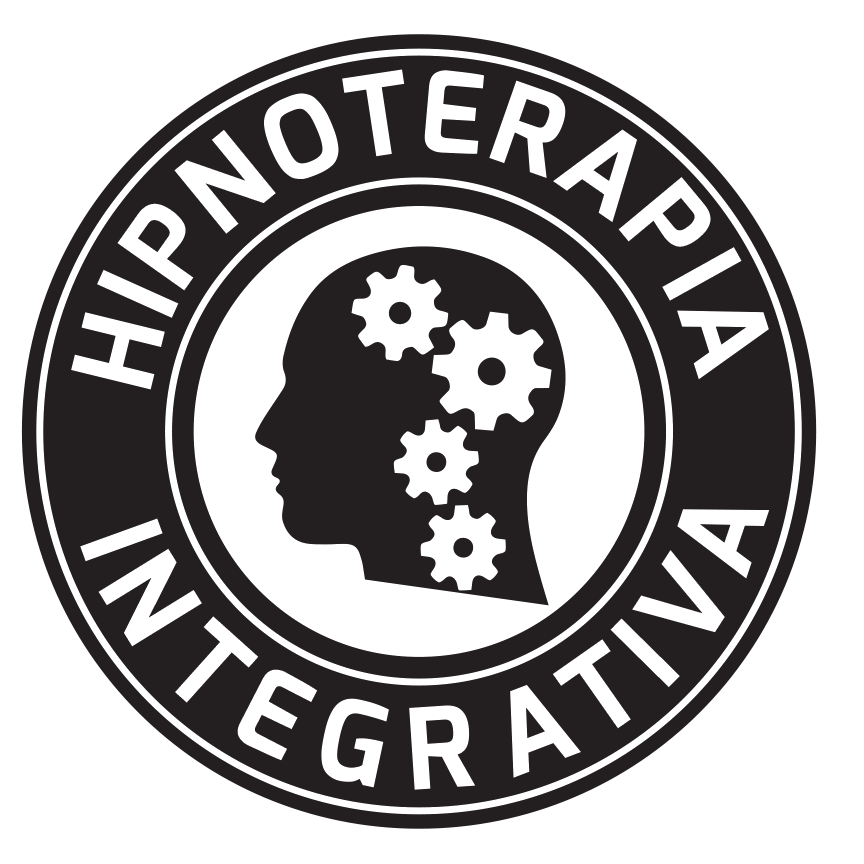 Preguntas de resolución:- ¿Qué es lo que te gustaría que x (cliente) recordase sobre tí?- ¿Que consejos o palabras de sabiduría podrían ayudar a X (cliente)- ¿Qué puedes decir a X (cliente) para que pueda soltar y superar este proceso?- ¿Cómo puede X (cliente) conseguir soltar o cerrar este proceso?- ¿Qué puede hacer X (cliente) para aceptar tu despedida y continuar con su vida?- ¿Cómo puede X (cliente) beneficiarse de este diálogo?- ¿Qué más necesita X (cliente) para ser más feliz y mejorar su vida?FINAL (para los dos): ¿Hay alguna cosa más que te gustaría decir antes de decir ADIOS / HASTA SIEMPRE?
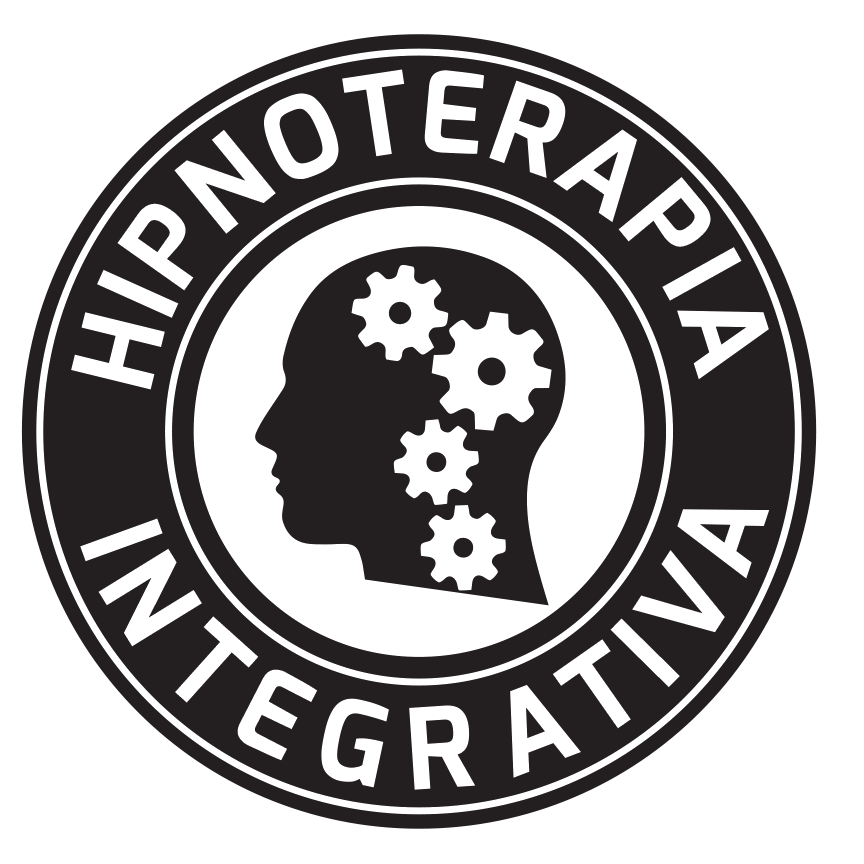 Terapia GESTALT con hipnosis (cambio de roles):Para Perdón O Resolución De Conflicto Con Alguien
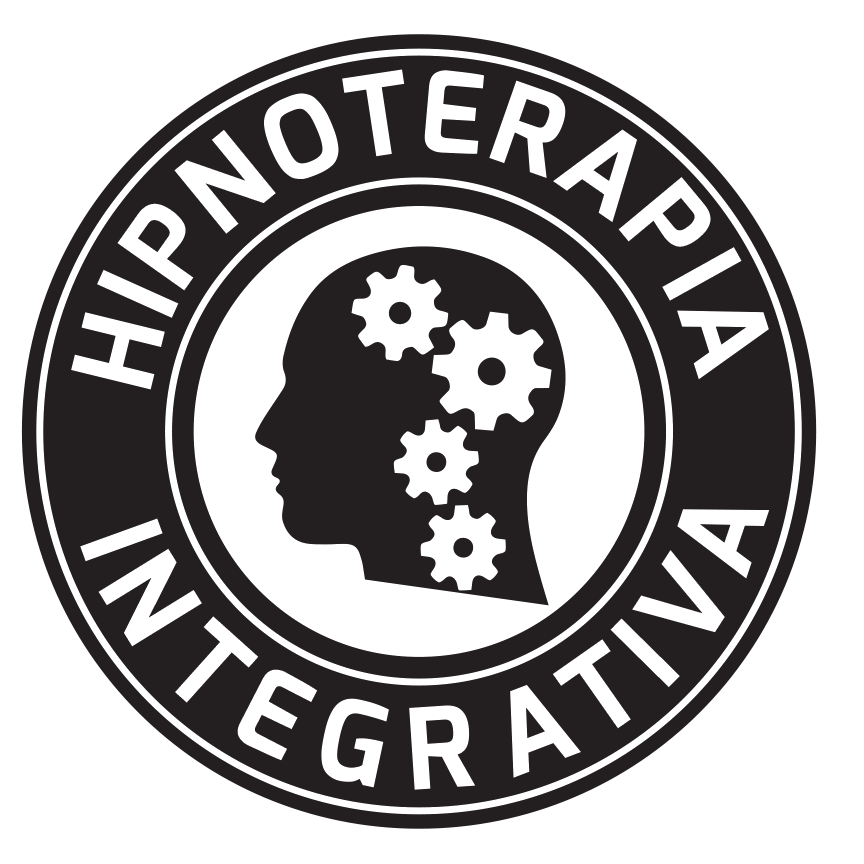 PASO 1 - “Imagina que X (nombre de la persona) está en frente de tí. Él/Ella va a escuchar todo lo que tienes que decir. Dile ahora a esa persona cómo sus acciones te hicieron sentir o te hirieron en aquél momento y después. (Insiste en que la persona está segura e invita a hablar si no lo hace)RECUERDA: Tienes todo el conocimiento, experiencia, sabiduría, entendimiento, inteligencia de tu yo adulto.
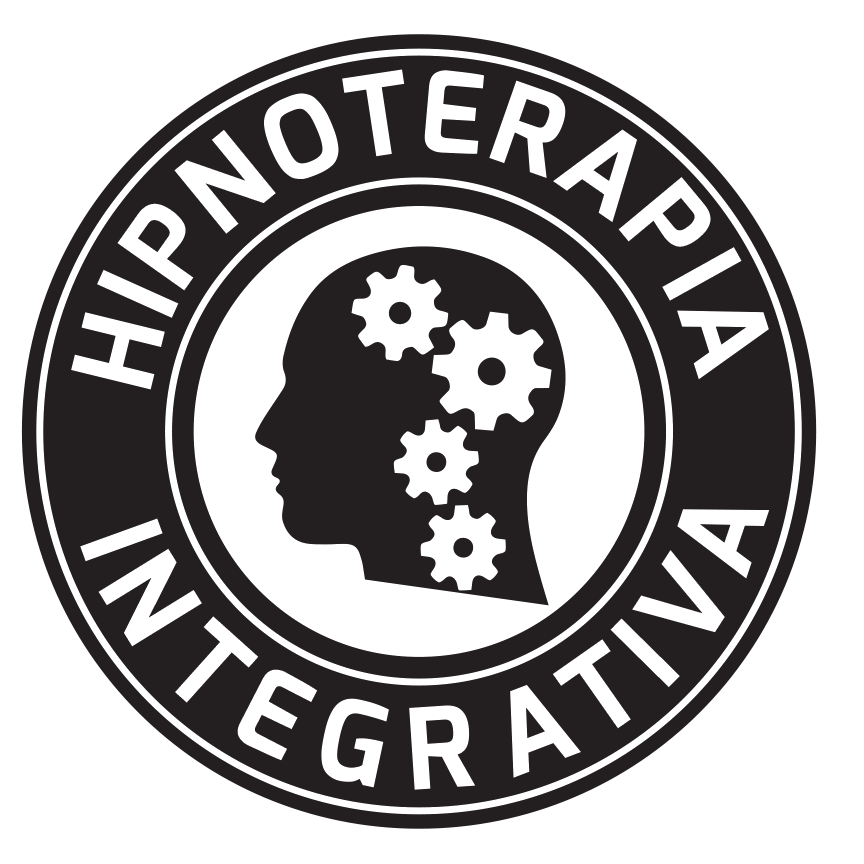 PASO 2- Pasar a ver a través de los ojos de la persona que ha realizado el daño, después de haber dicho lo que necesitaba decir y soltar
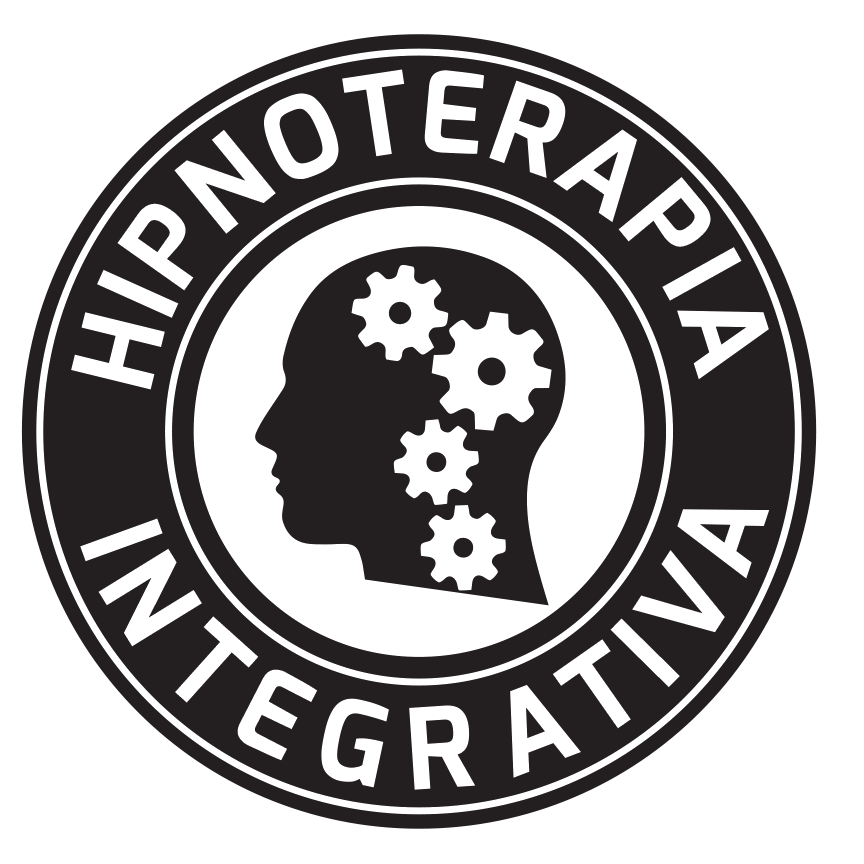 PASO 3 - Cuando se haya producido ese intercambio de diálogo: ¿Hay algo más que quieres decir?
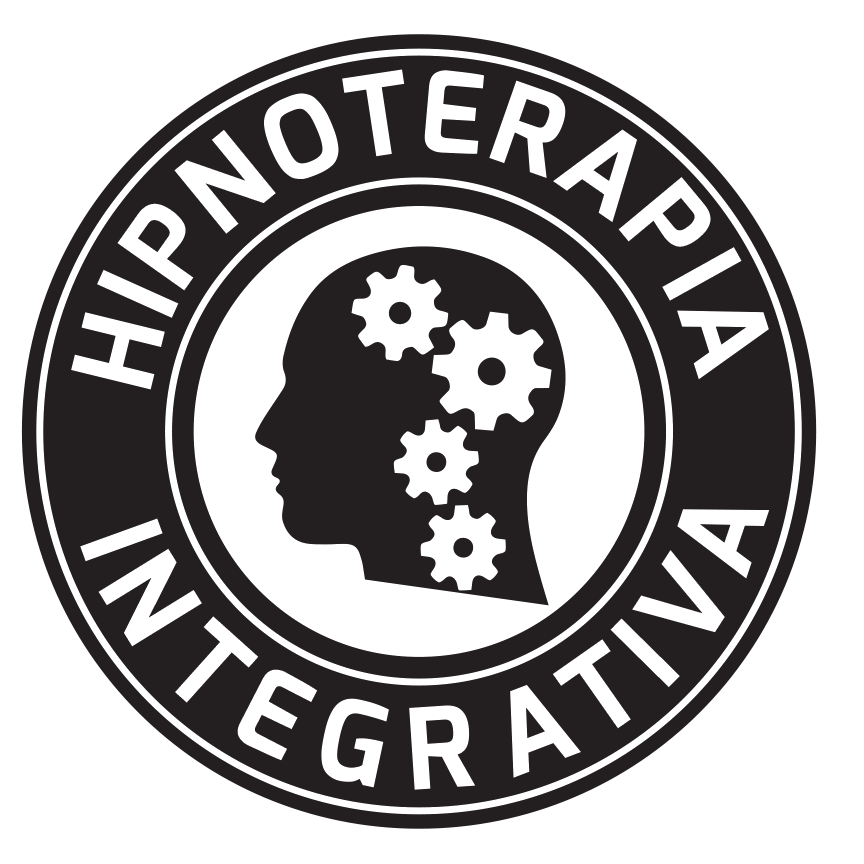 LO IMPORTANTE:  ¿“Estás dispuesto a perdonarte y perdonar a esa persona por lo que sucedió o por las disculpas que te debería dar esa persona?” No por ella, sino por tí, porque cuando tú perdonas, serás capaz de hacer que deje de tener poder sobre tí. No significa que lo que hizo está bien, sino que decides dejar de darle poder en tu vida “
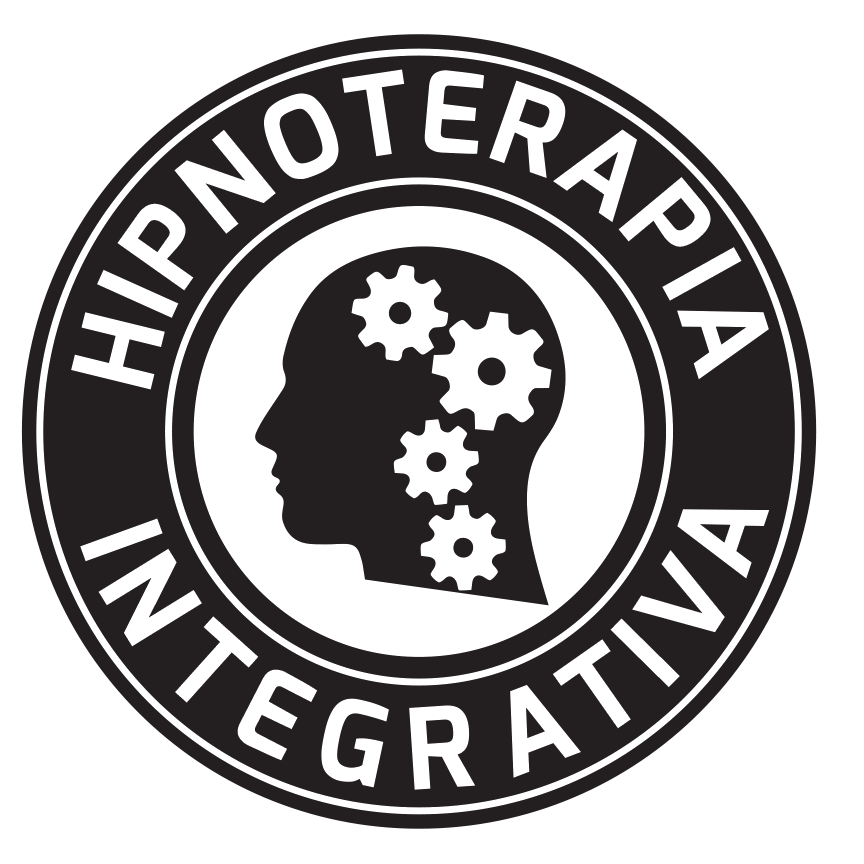 Si la persona se niega a perdonar: Se insiste y se le pregunta al subconsciente: ¿Qué es lo que necesita X (cliente) para perdonar y soltar definitivamente de su vida para que deje de tener poder?
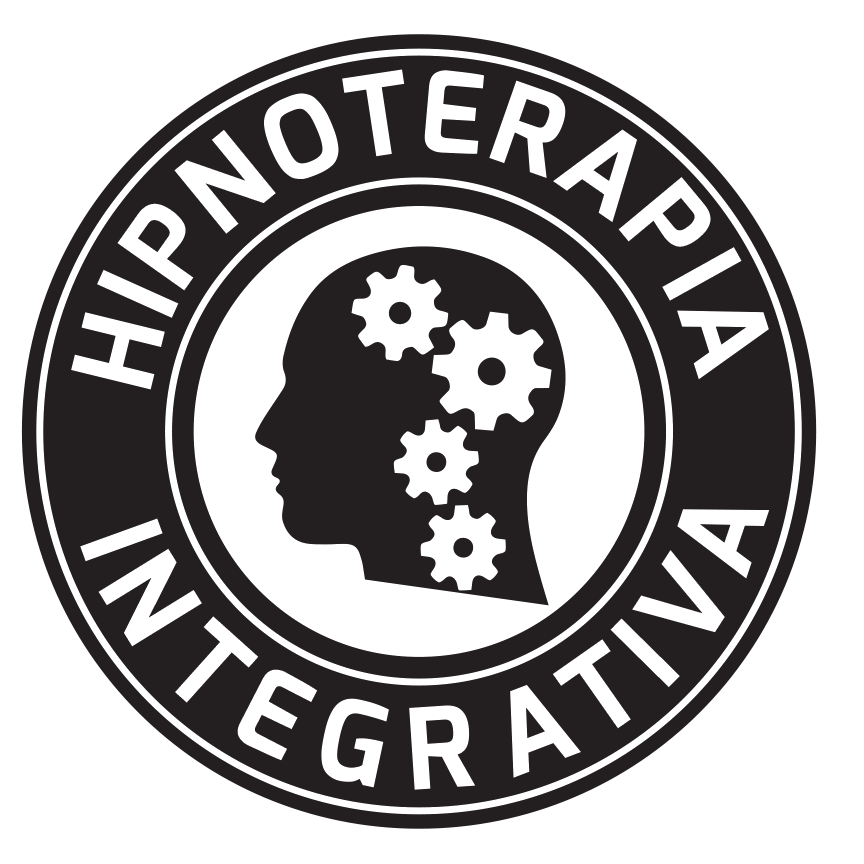 Puedes crear una metáfora( ejemplo, cortar cuerdas con la persona, dejar atrás, despedirse para siempre de la emoción negativa/culpa...)
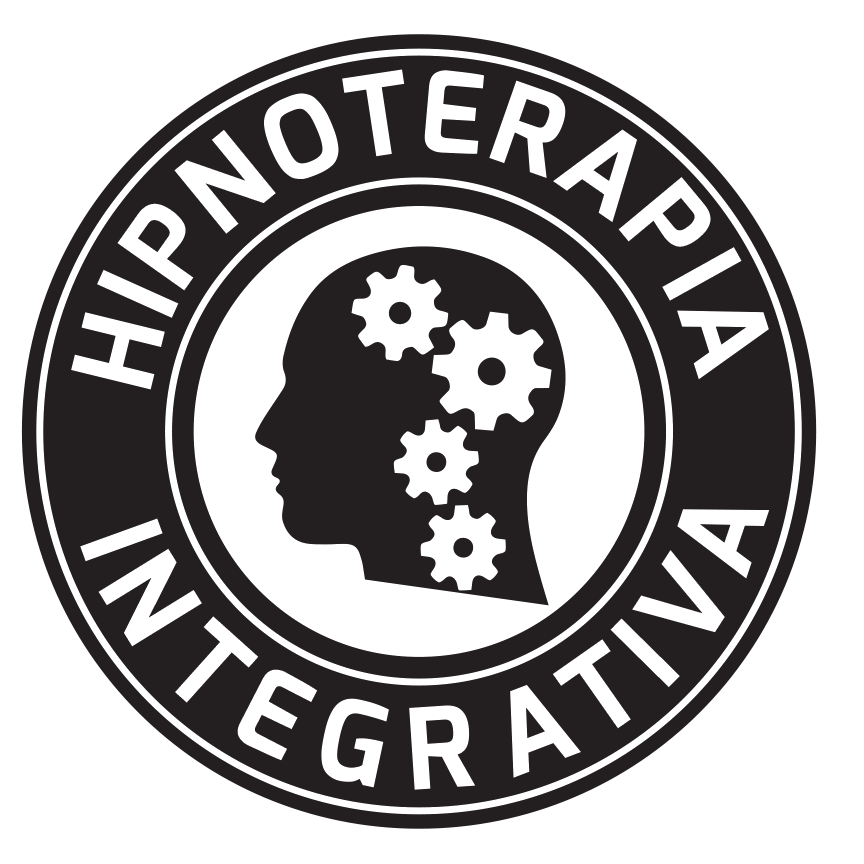 “Como resultado de lo que ha sido descubierto, aprendido y soltado hoy, ¿cómo va a ser diferente tu vida en los próximos días, semanas, meses?Después de soltar ese problema y de haber perdonado al otro y a tí, ¿cúal es el aprendizaje que obtienes y que va a mejorar tu vida?”
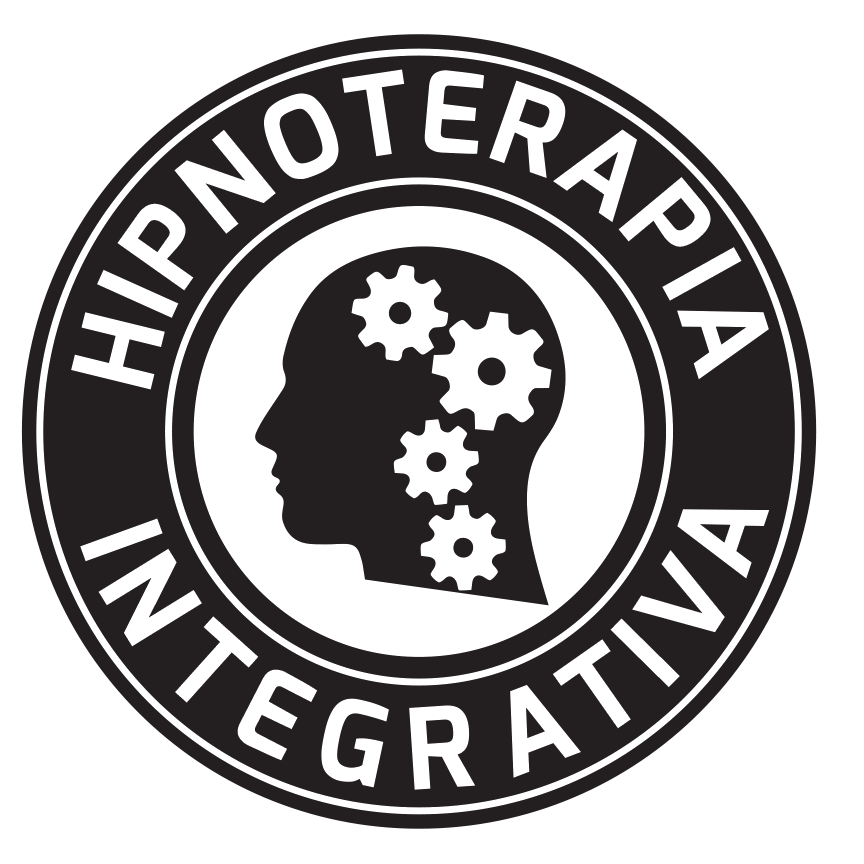 La información proporcionada por la persona, se convierte en las sugestiones directas que damos
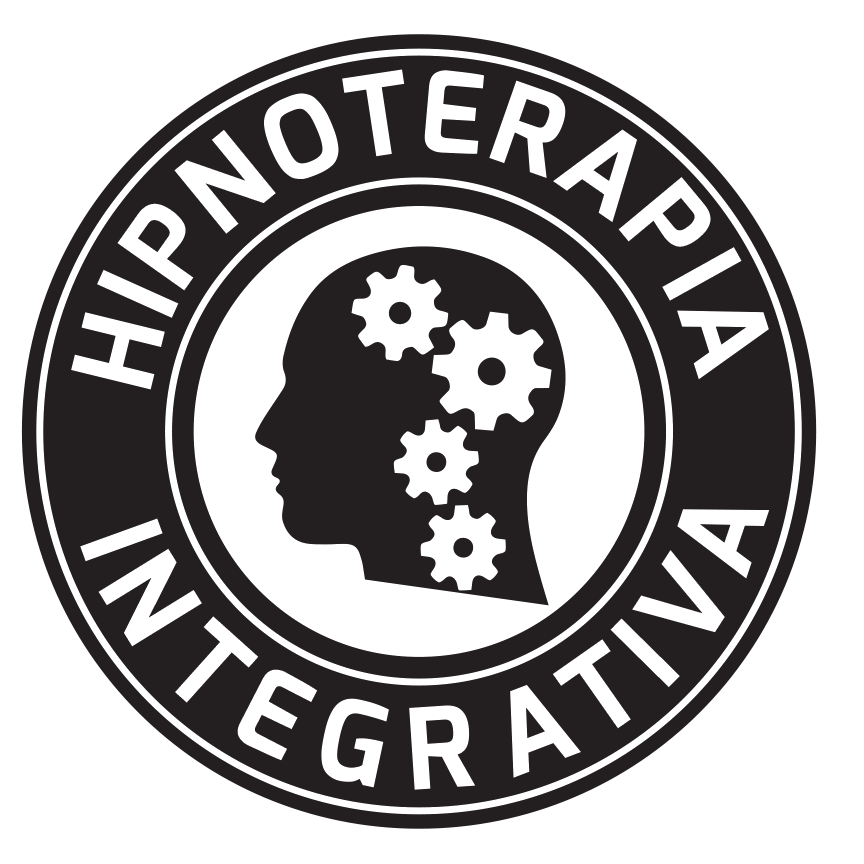 DESCANSO 10 MINUTOS
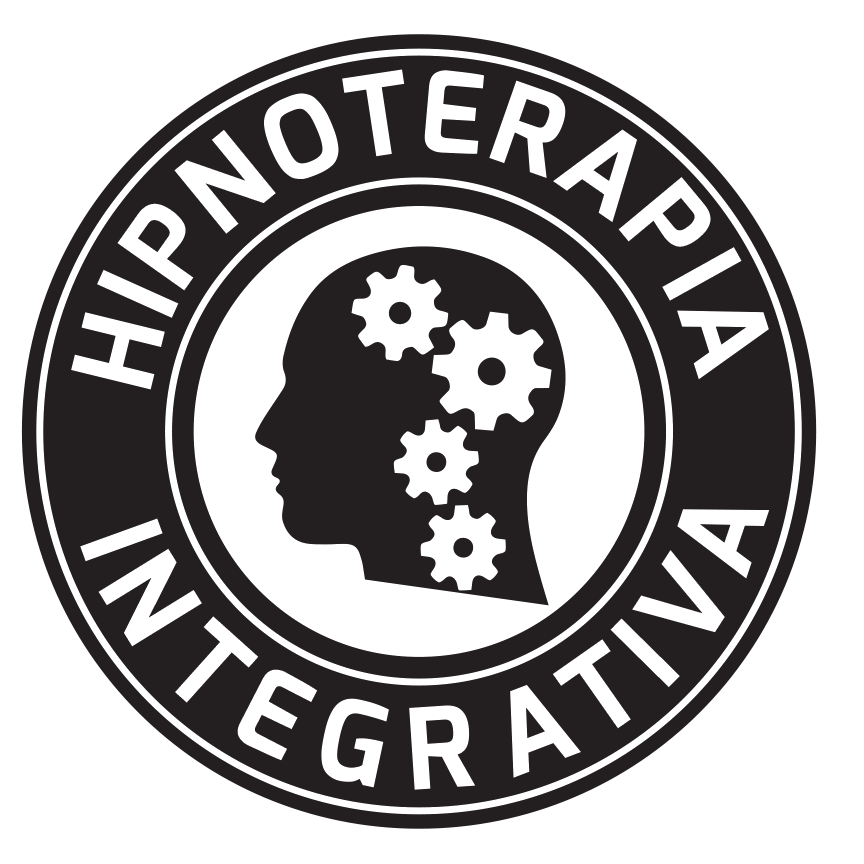 OTRAS CONDICIONES PARA AYUDAR CON HIPNOTERAPIA INTEGRATIVA
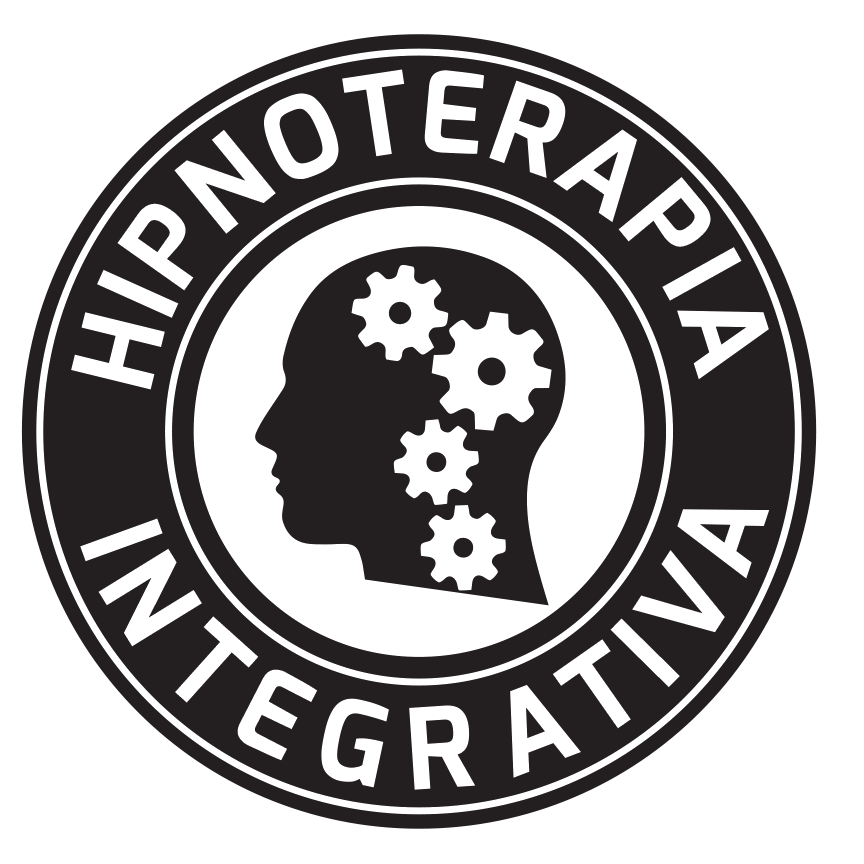 TOP 10
1- Adelgazamiento y relación con la comida (azucar, motivación, hábitos alimenticios…)
2- Tabaquismo
3- Ansiedad y Estrés (generalizada, social, comida…)
4- Miedo/fobias
5- Control de dolor
6- Autoestima/Autoconfianza
7- Bloqueos
8- Procrastinación
9 –Traumas
10- Disfunciones sexuales
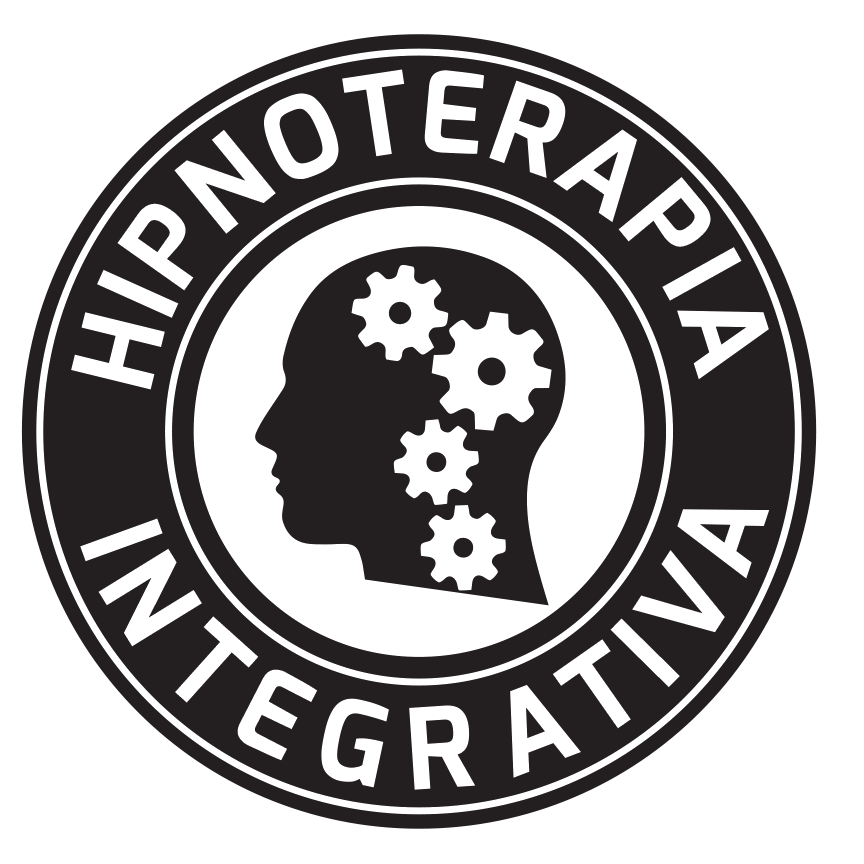 OTROS
Insomnio
Síntomas de depresión
Intestino Irritable
Rupturas sentimentales
Hipnodoncia (bruxismo, fobia al dentista, analgesia/anestesia con hipnosis)
Bloqueos de dinero y atraer abundacia
Despedidas de seres queridos (duelo)
Ira/enfado
Niños (eneuresis, tricotilomania, chuparse el dedo, ansiedad)
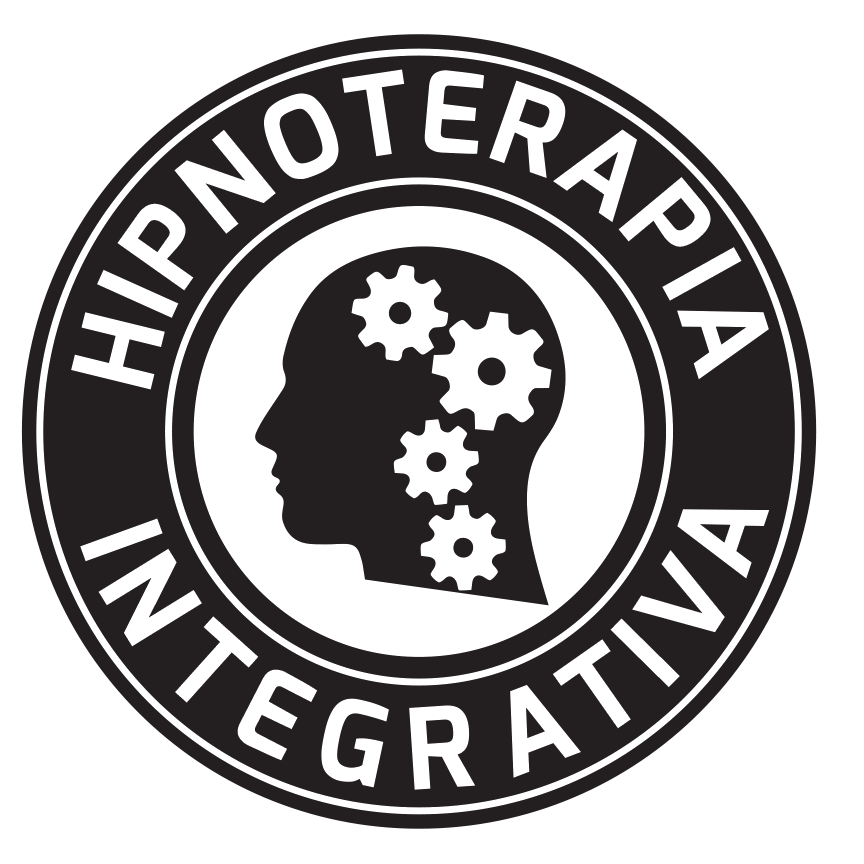 Adicciones (alcohol, drogas, cannabis, sexo, apuestas)
Concentración
Mejorar rendimiento y ganar confianza (deportistas y estudiantes)
Tínitus
Fibromialgia
Compulsiones
Psoriasis
Alergias
Hipnoparto
Cambio de malos hábitos
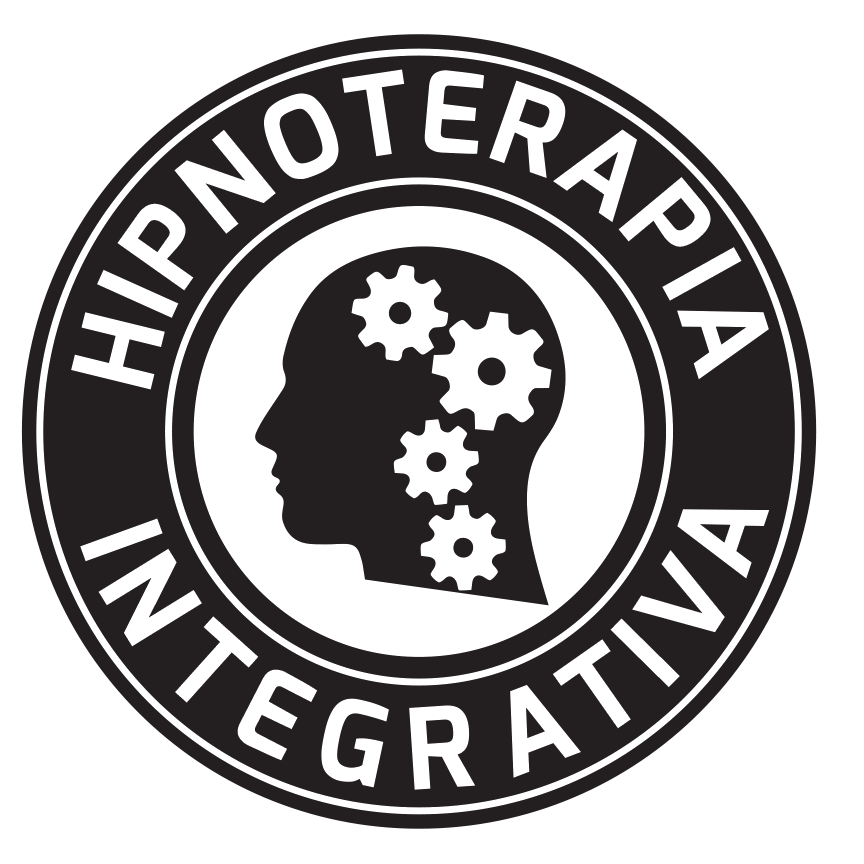 TOC
Sonambulismo (dormir)
Procrastinación
Ataques de pánico
Fatiga crónica
Abandono
Enfermedades crónicas y psicosomáticas
Cambio de Carrera
Ventas
Hablar en público
Fortalecer Sistema immune
Celos
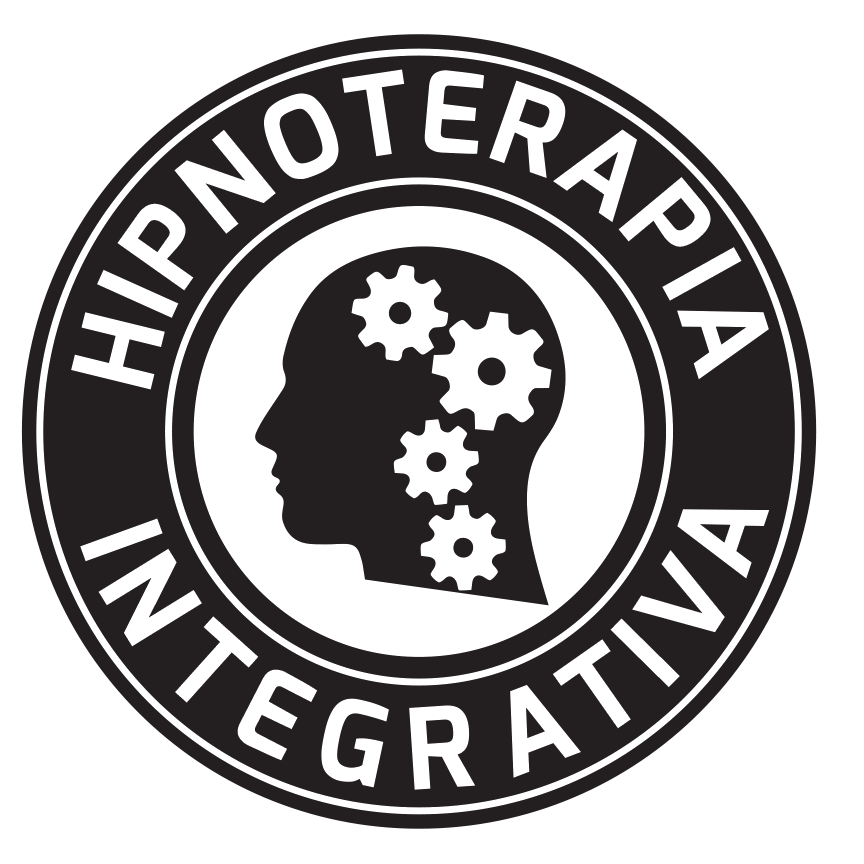 Tartamudeo
Objetos perdidos
Fobia social
Mejorar hábitos de estudio
Creatividad y bloqueo de autor
Emociones y hábitos no deseados
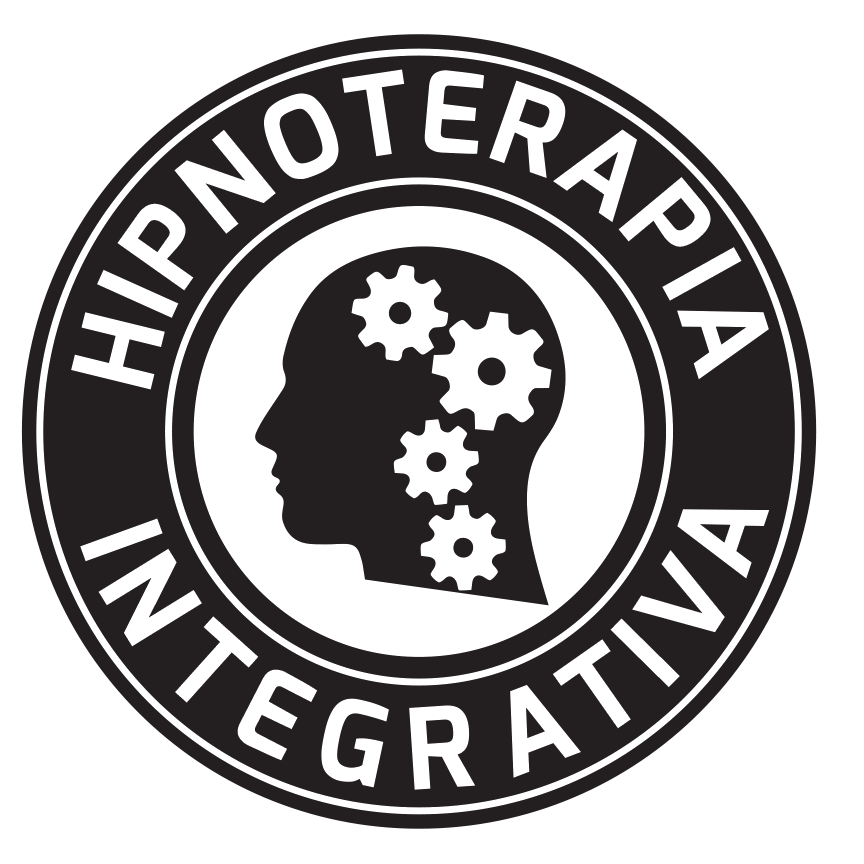 TRABAJO CLASE 7
Hacer lista con todas las intervenciones que hemos visto durante la formación para realizar las practices

Unirse a grupo de whatsapp del grupo (ayuda para prácticas)

Se subirá contenido con diferentes estrategias para casos específicos de terapia (Tienes todas las herramientas que necesitas ya, solo tienes que empezar a practicar y utilizarlas)

Los bonos pendientes se irán subiendo a la plataforma
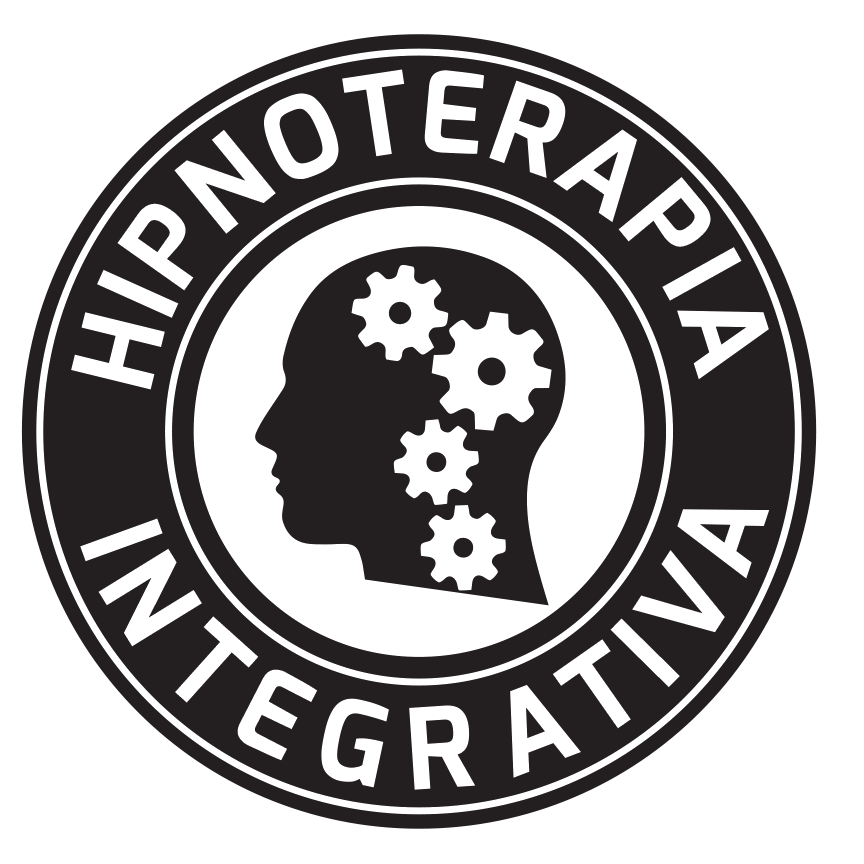 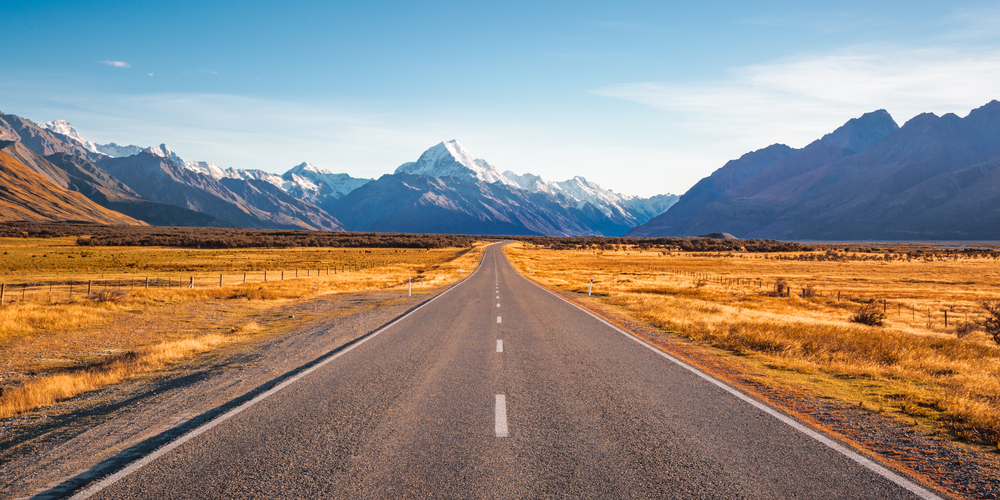 PRÁCTICAS 1 - MIÉRCOLES
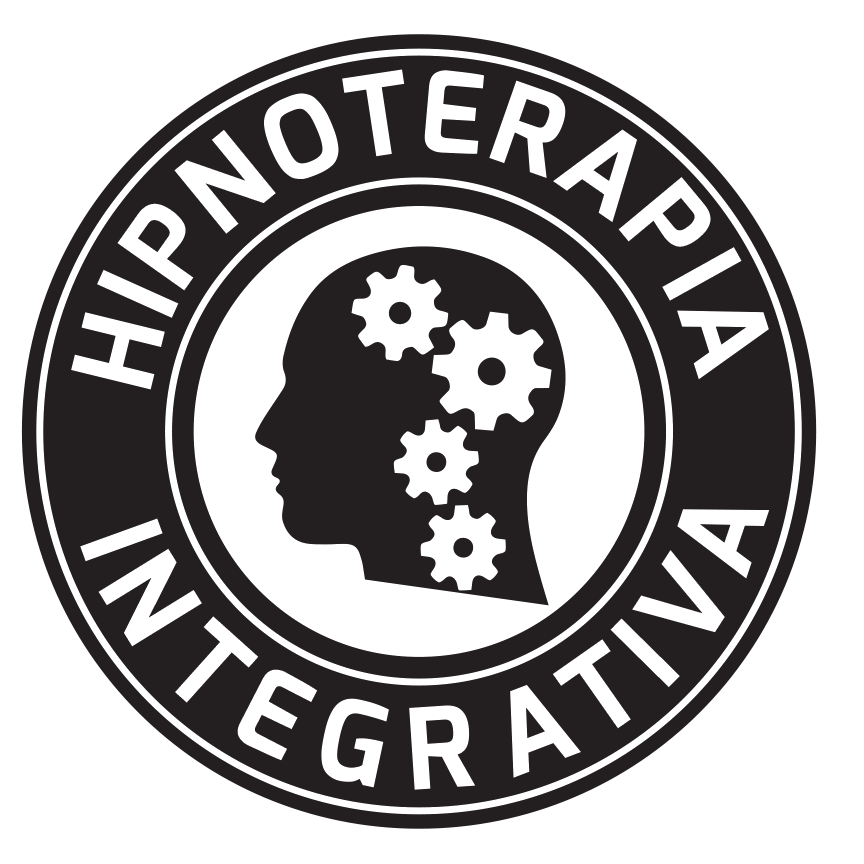